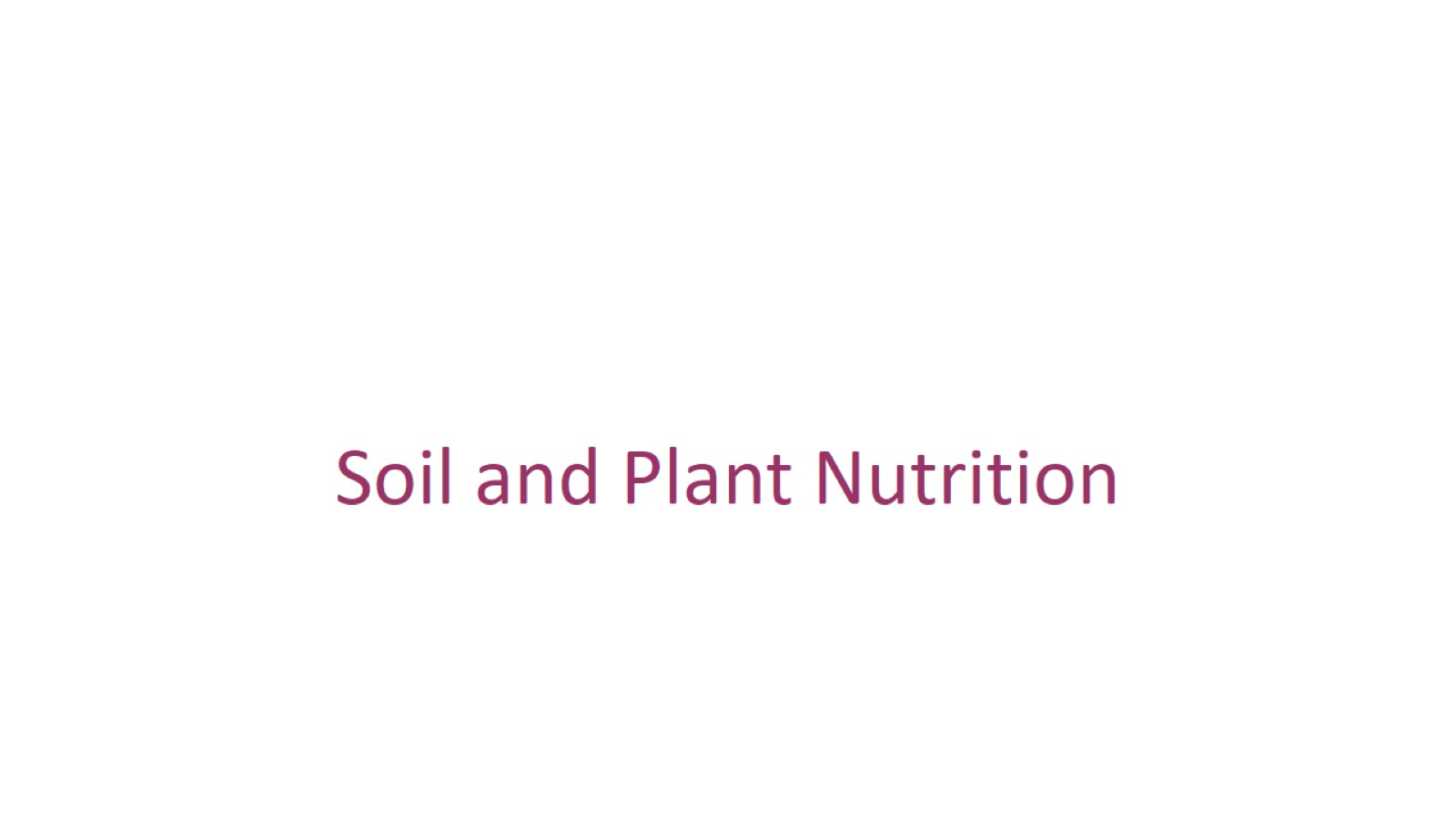 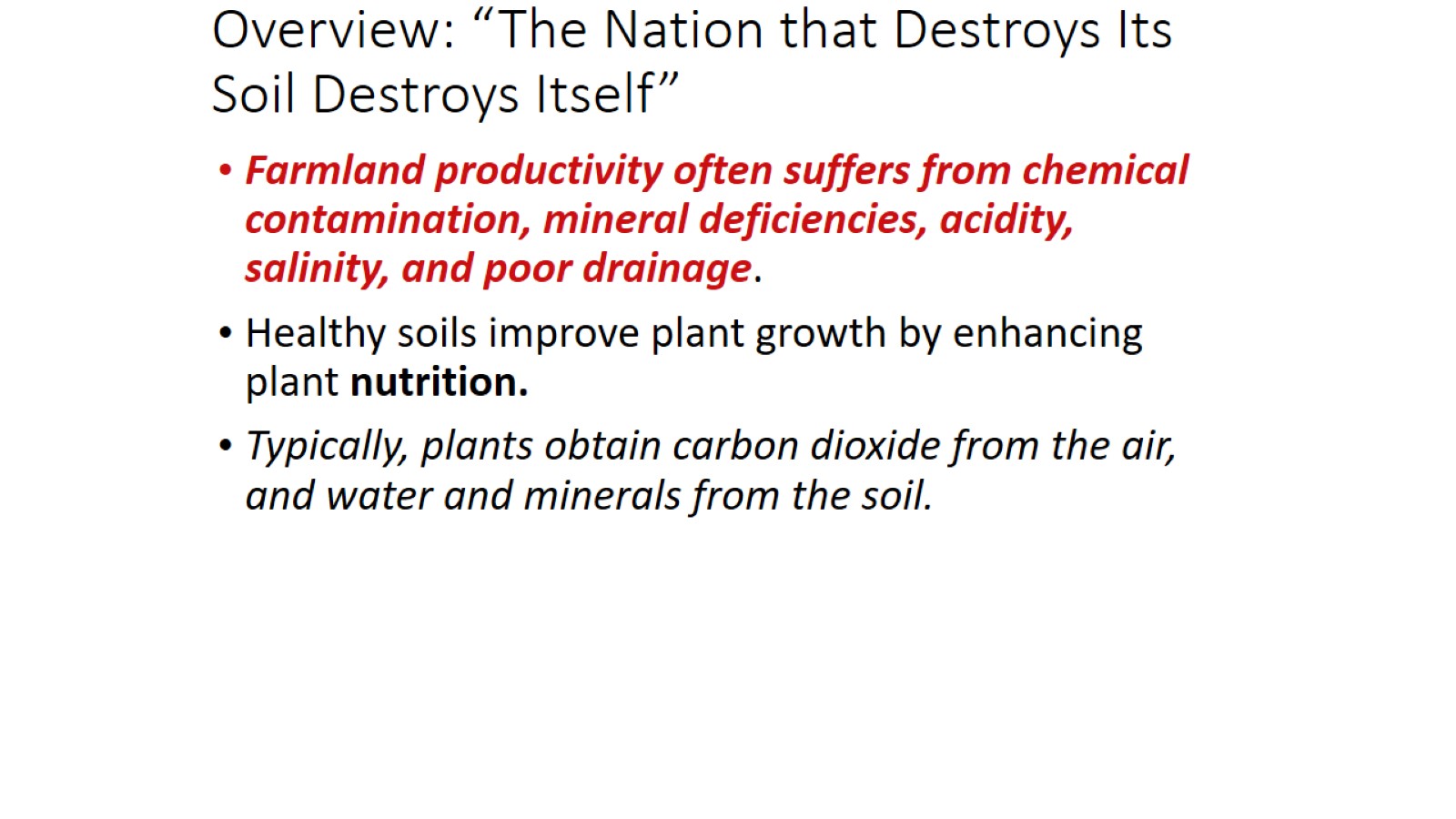 Overview: “The Nation that Destroys Its Soil Destroys Itself”
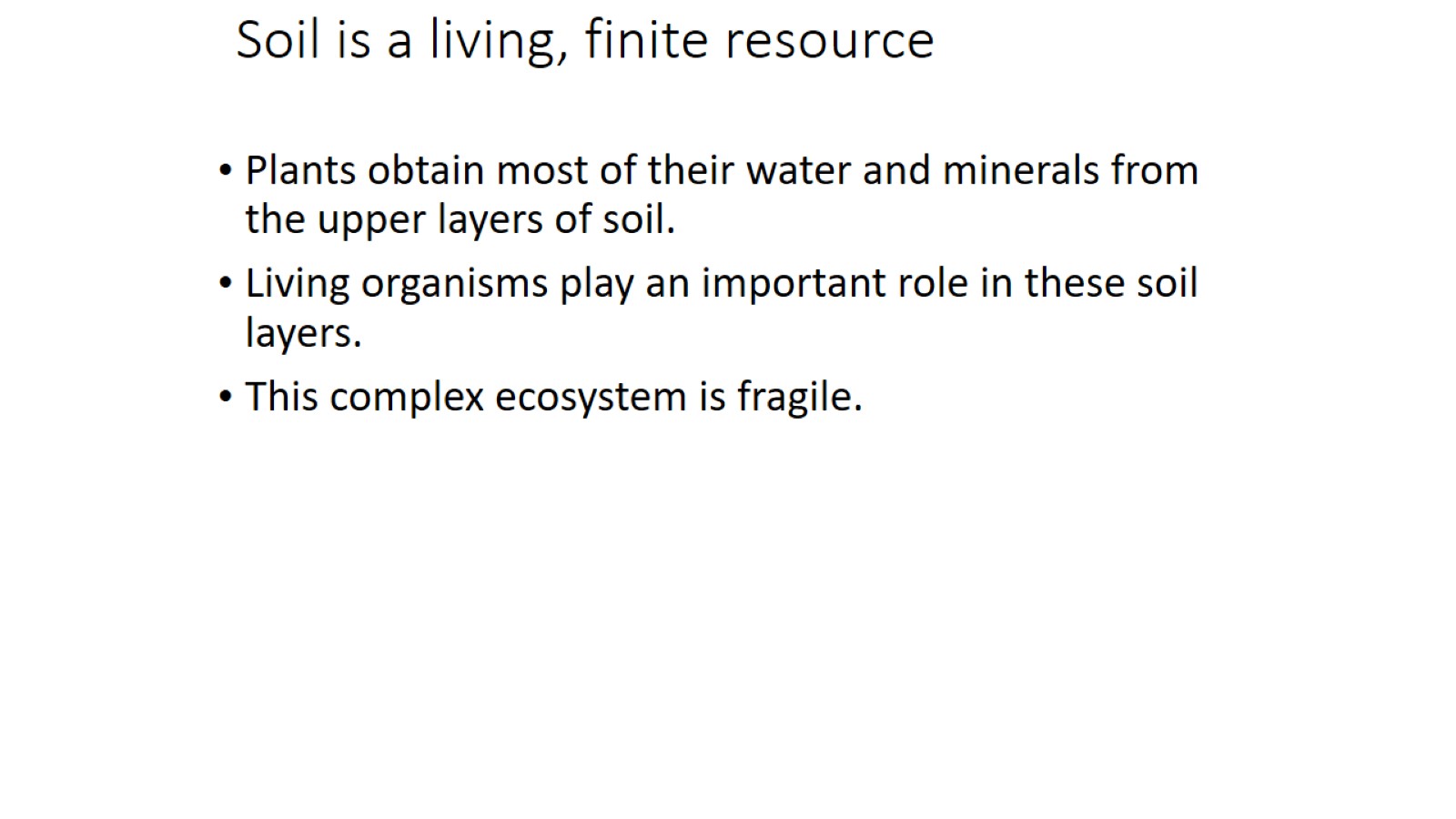 Soil is a living, finite resource
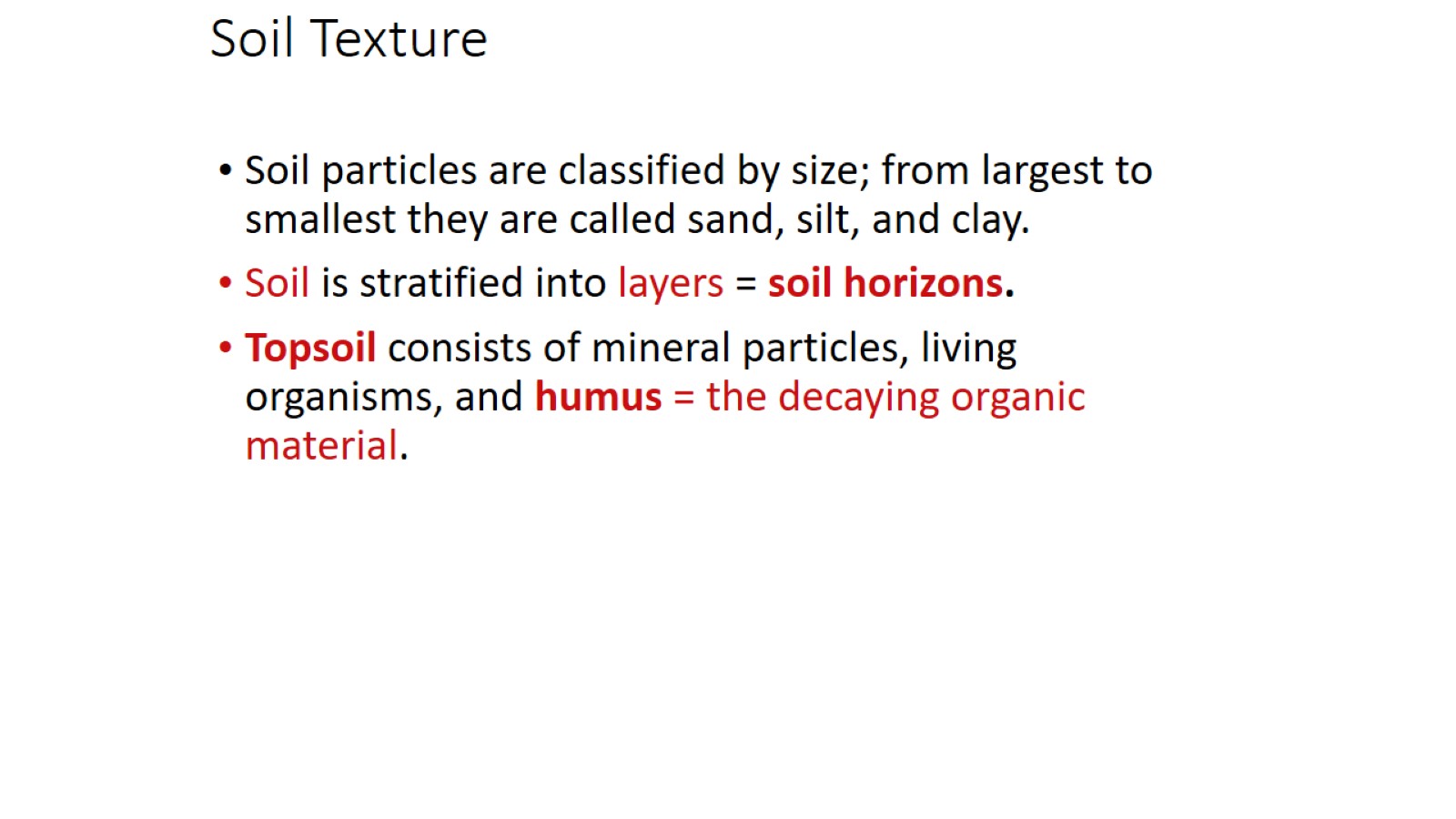 Soil Texture
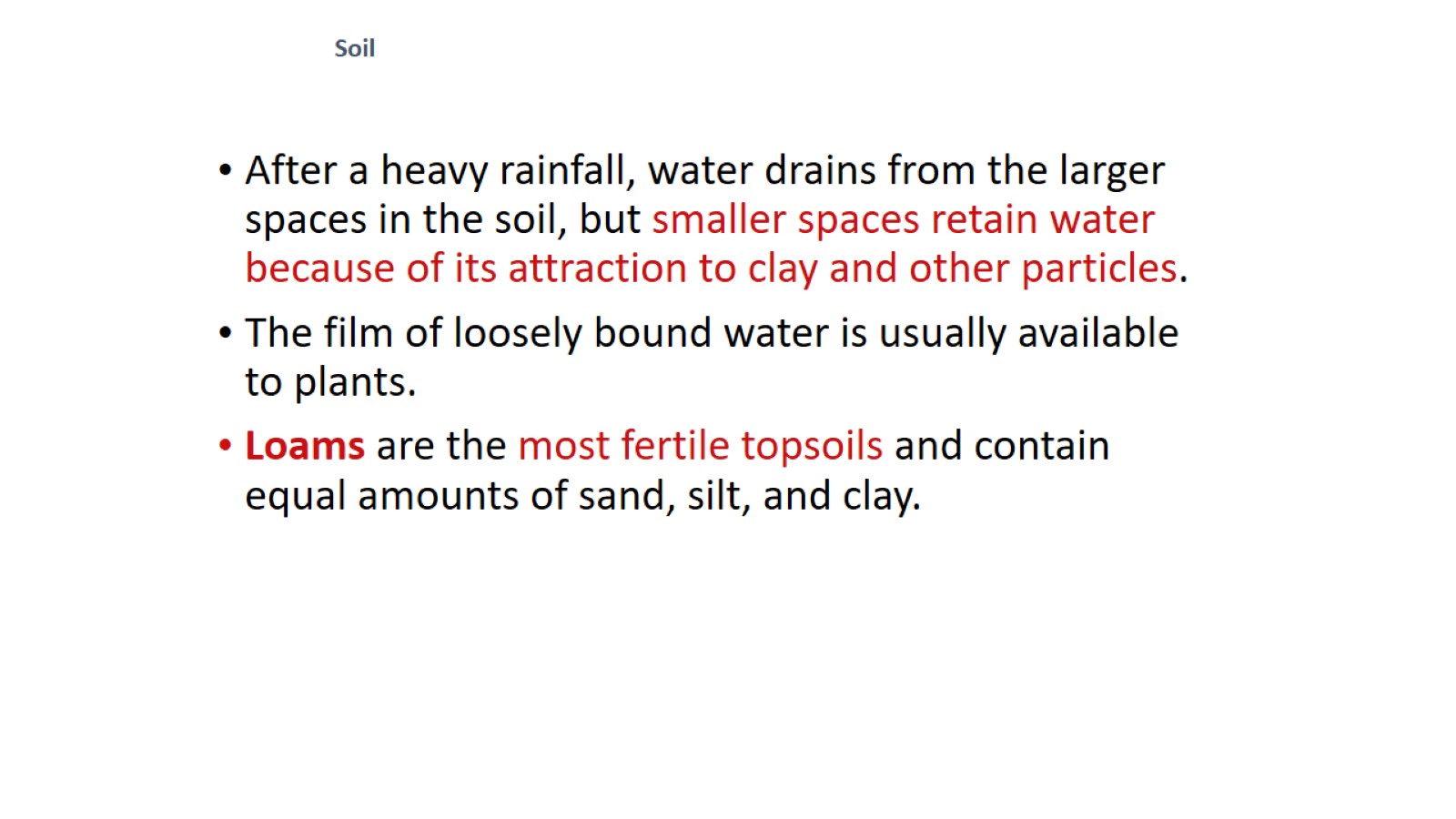 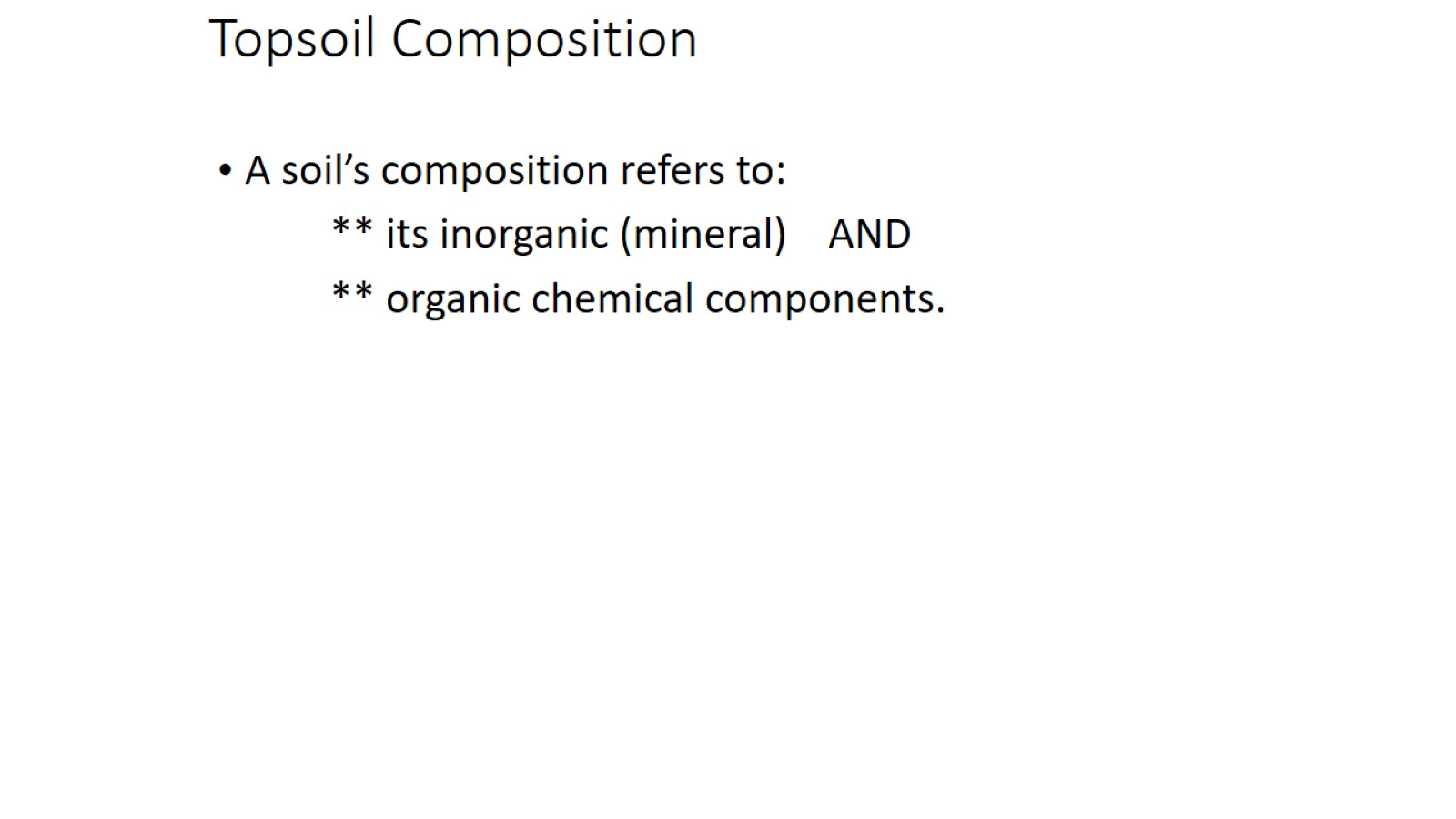 Topsoil Composition
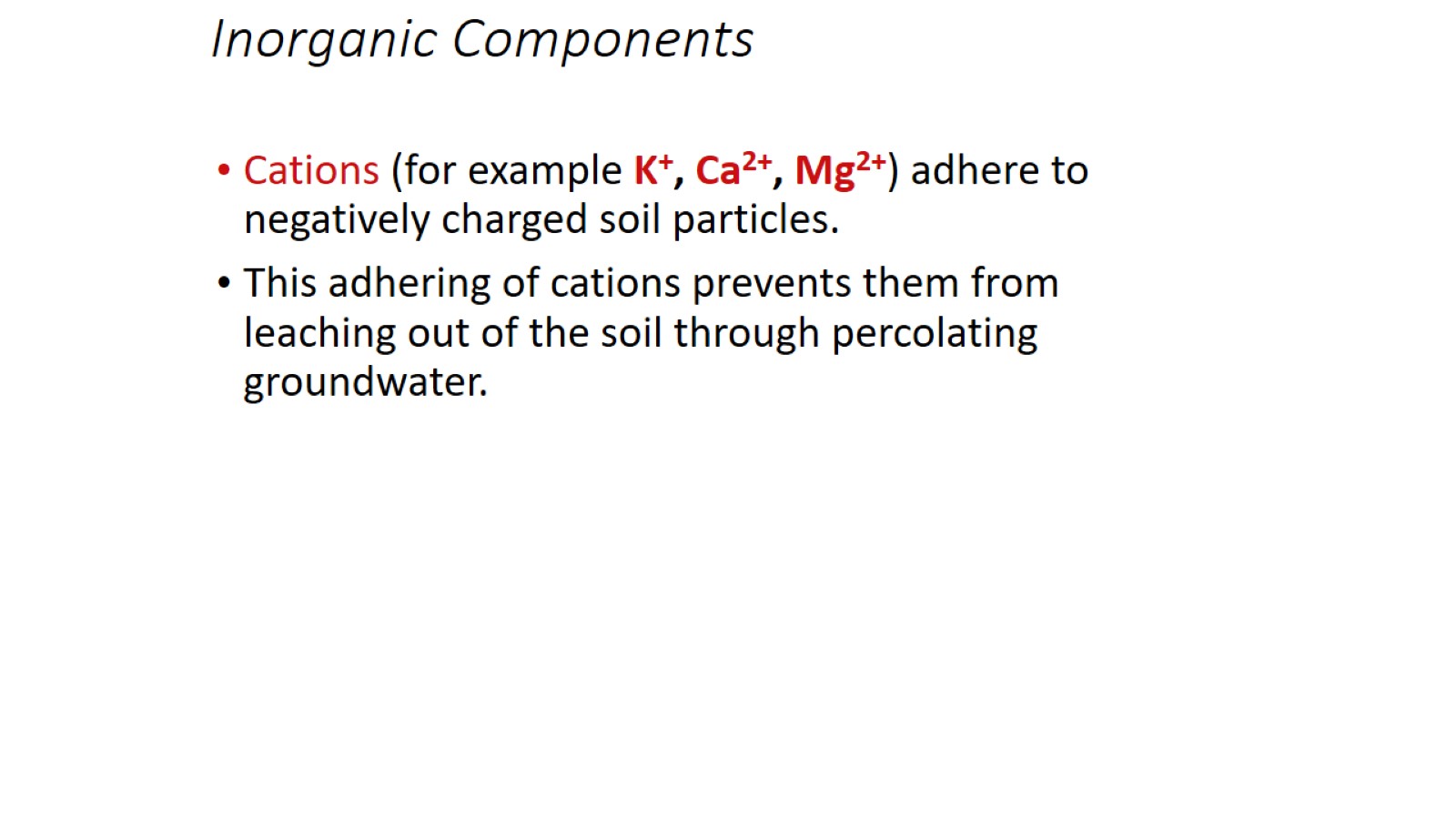 Inorganic Components
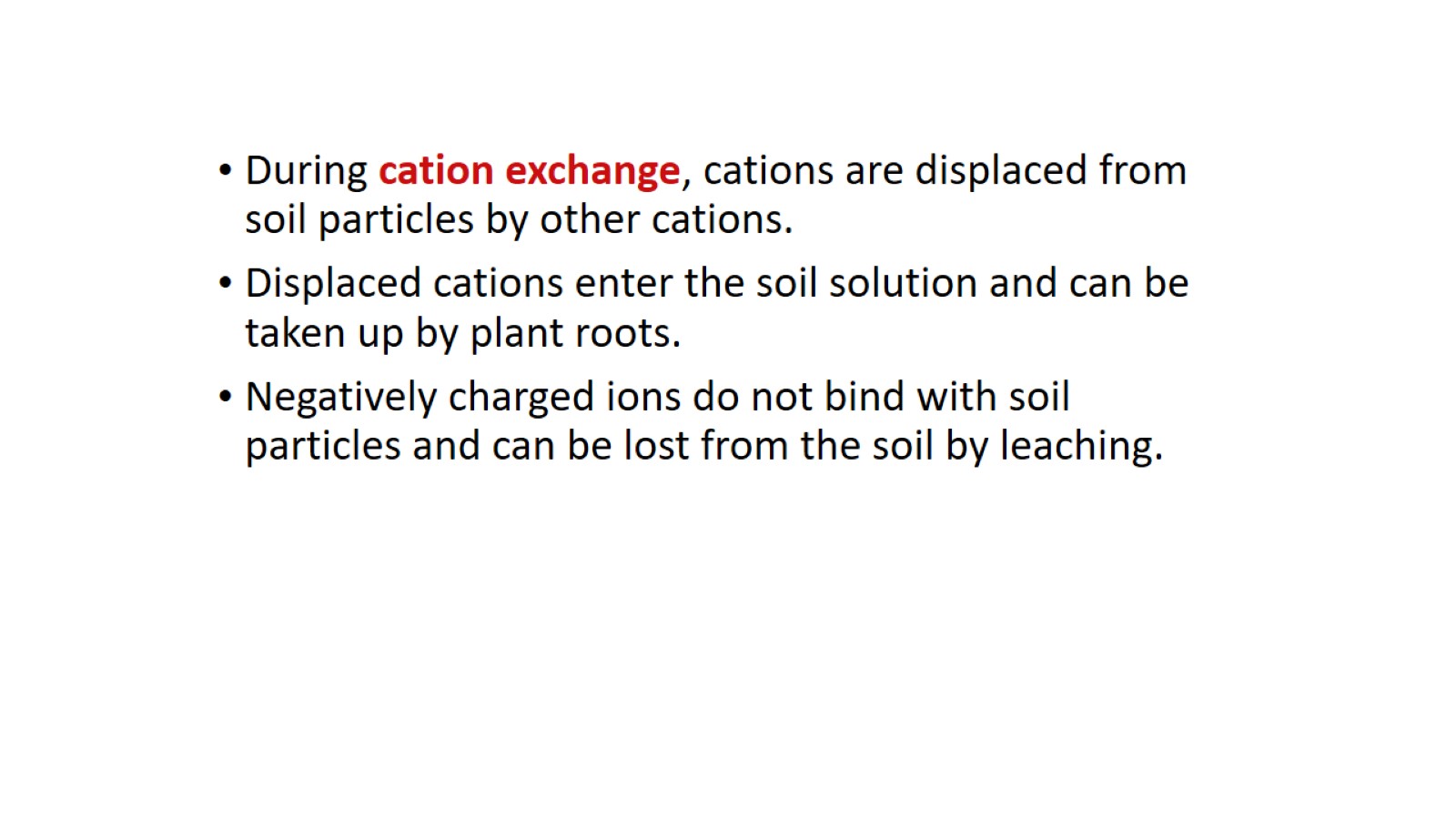 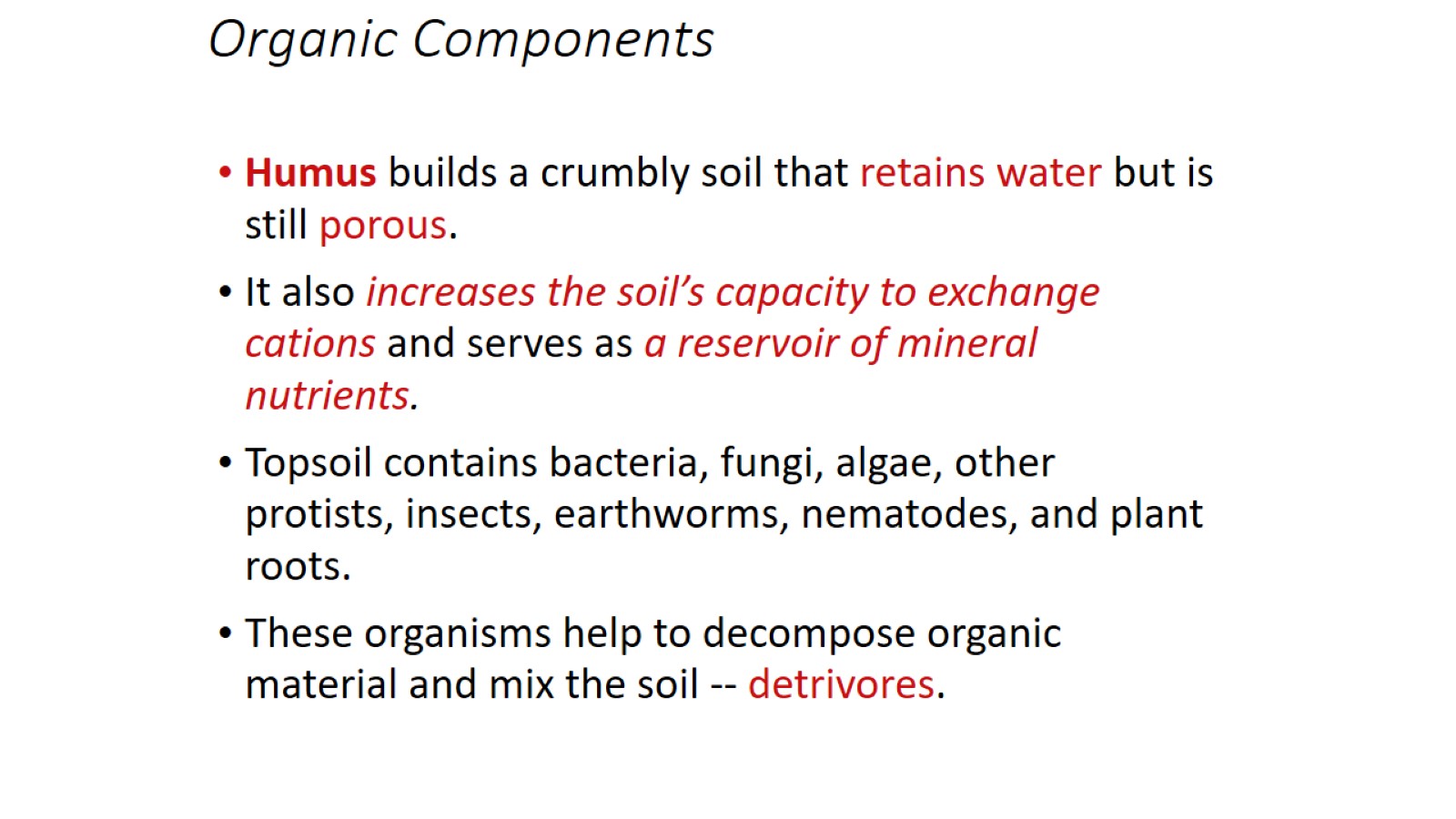 Organic Components
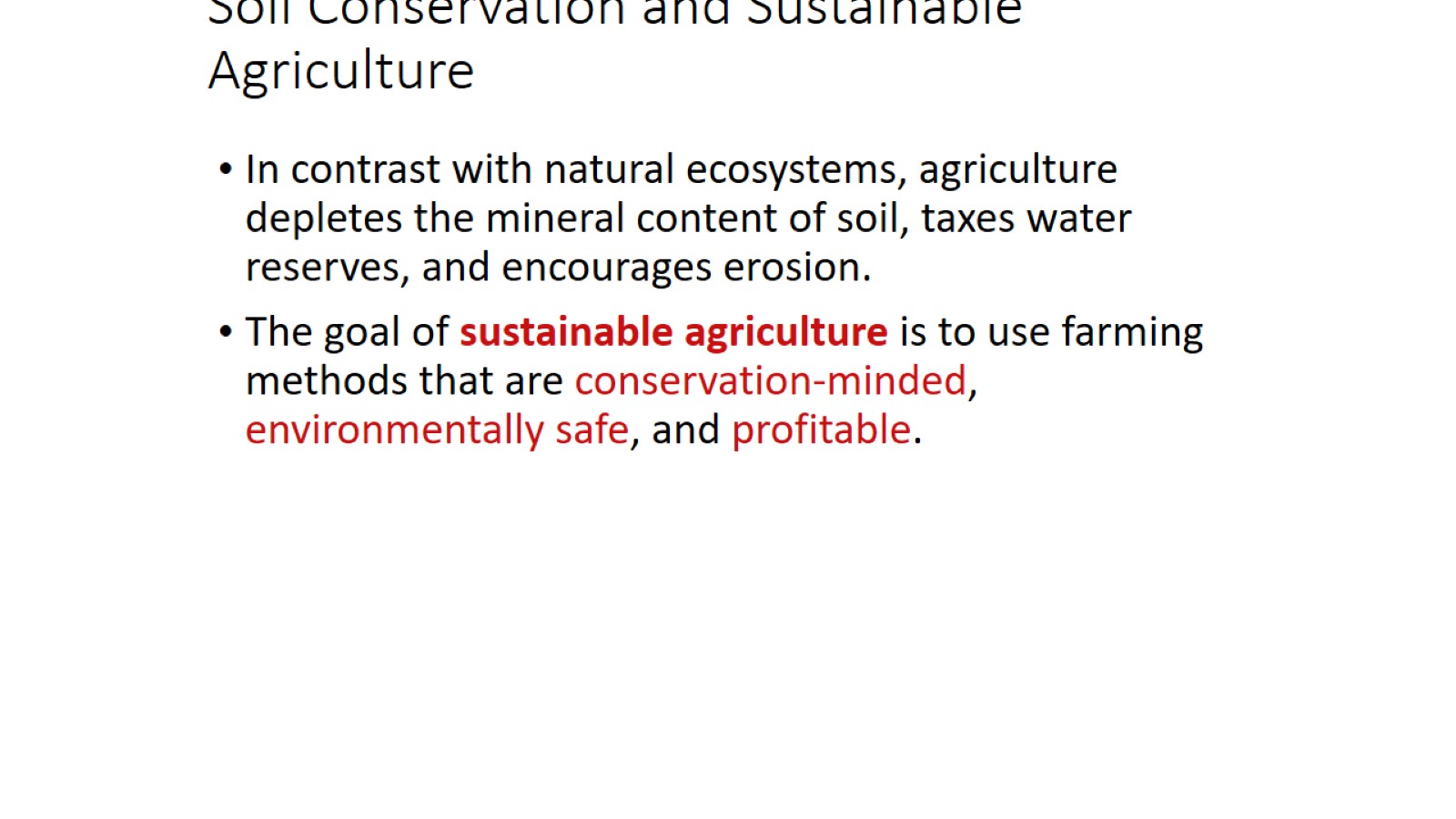 Soil Conservation and Sustainable Agriculture
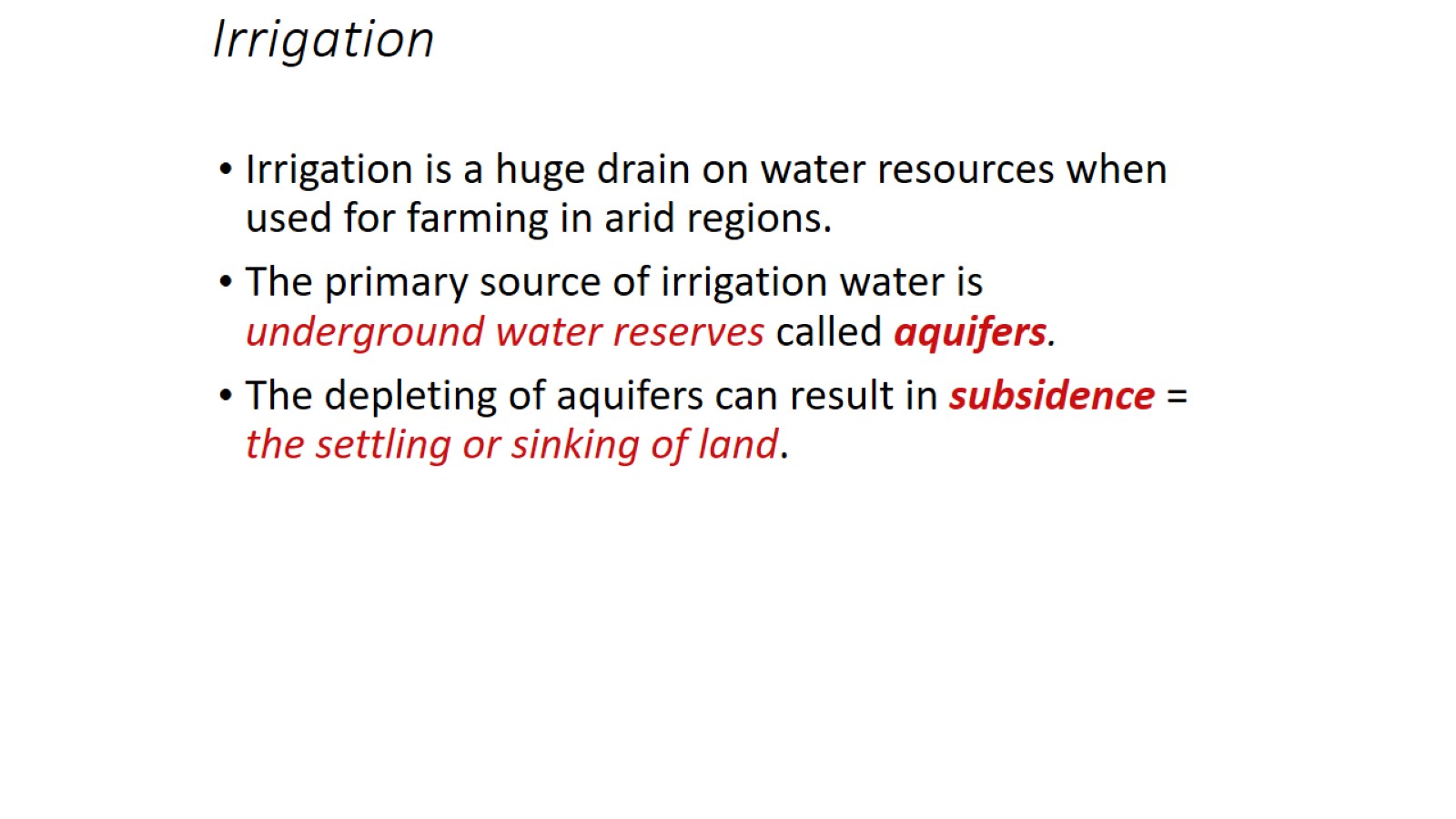 Irrigation
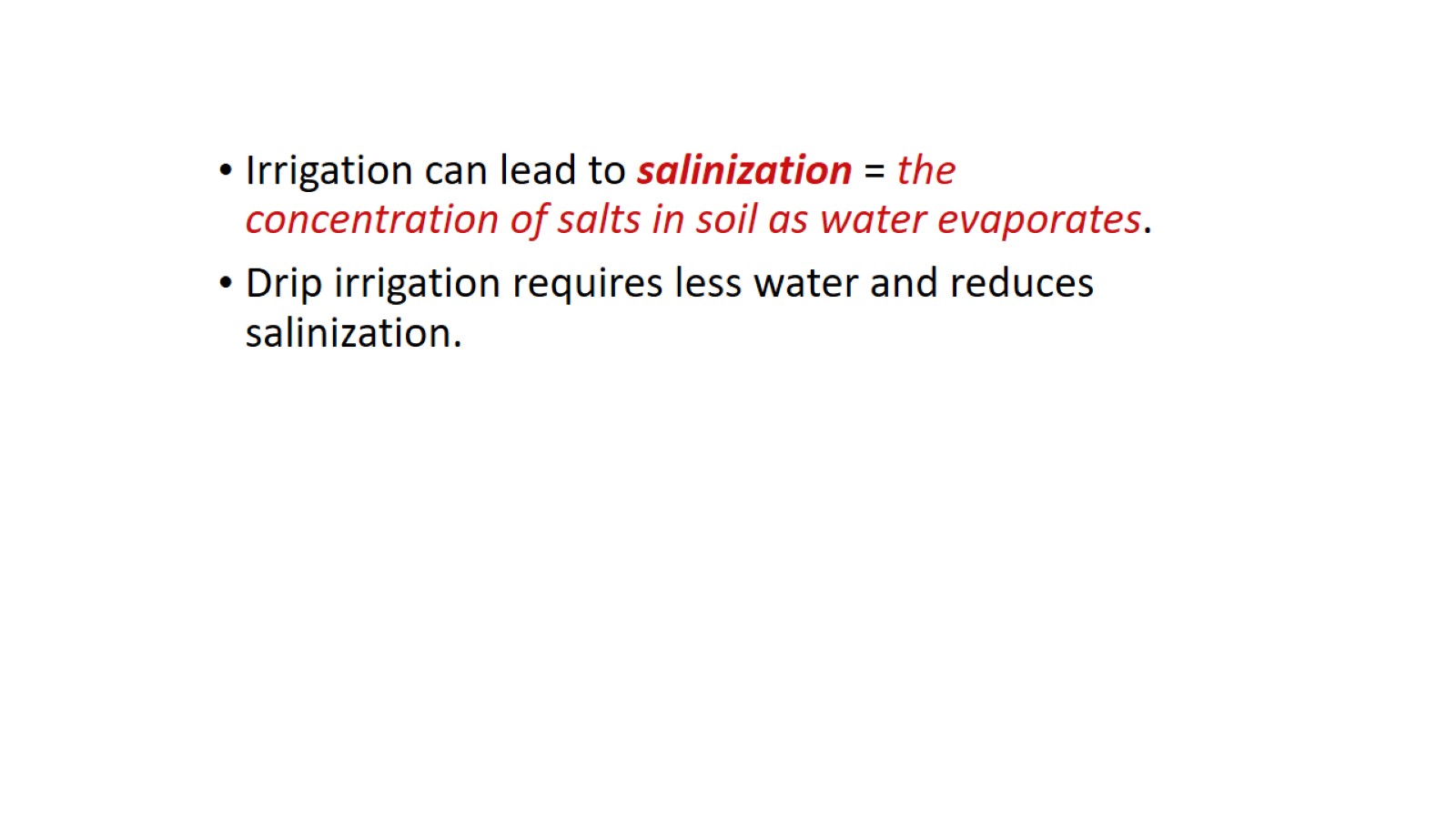 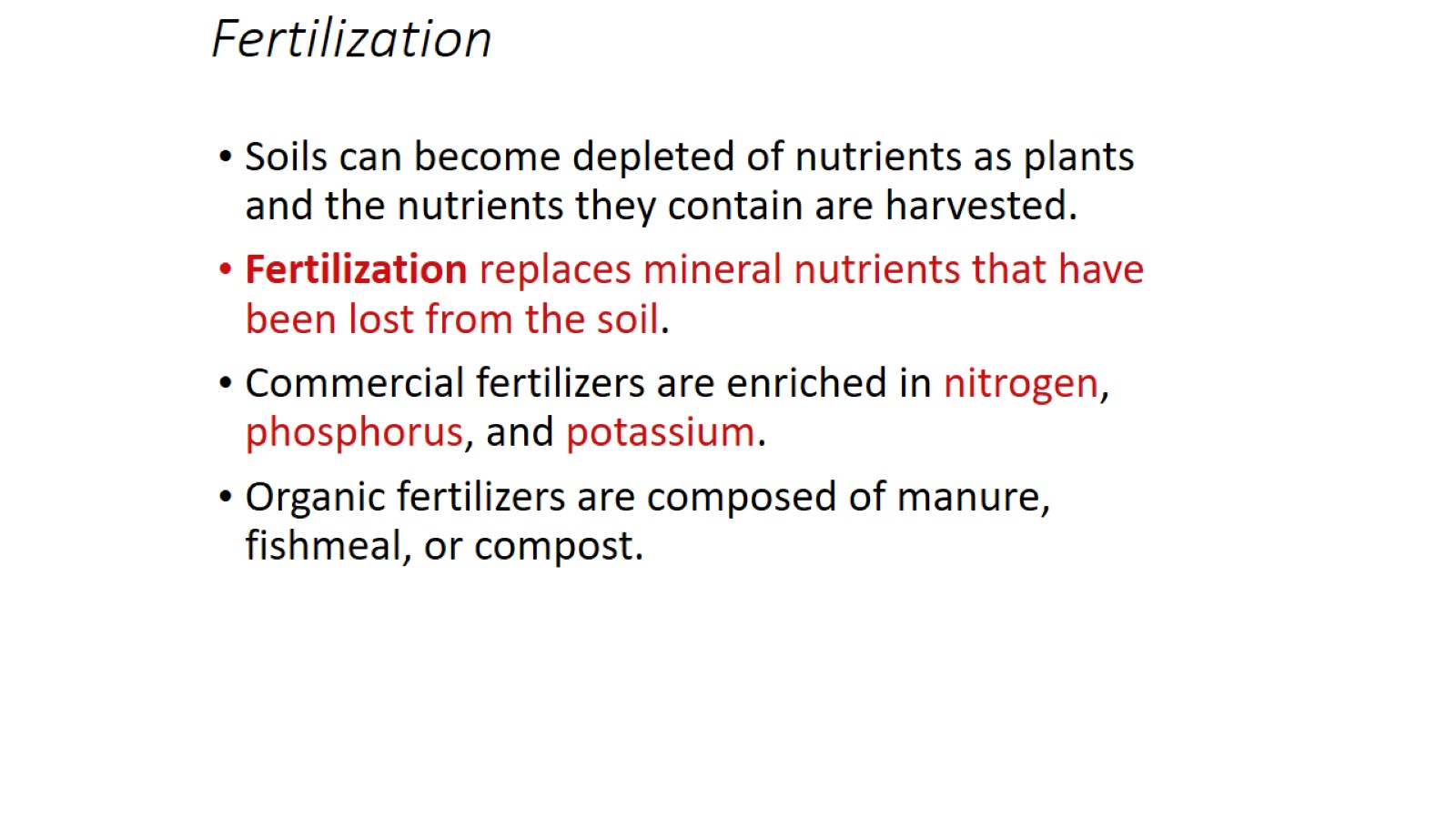 Fertilization
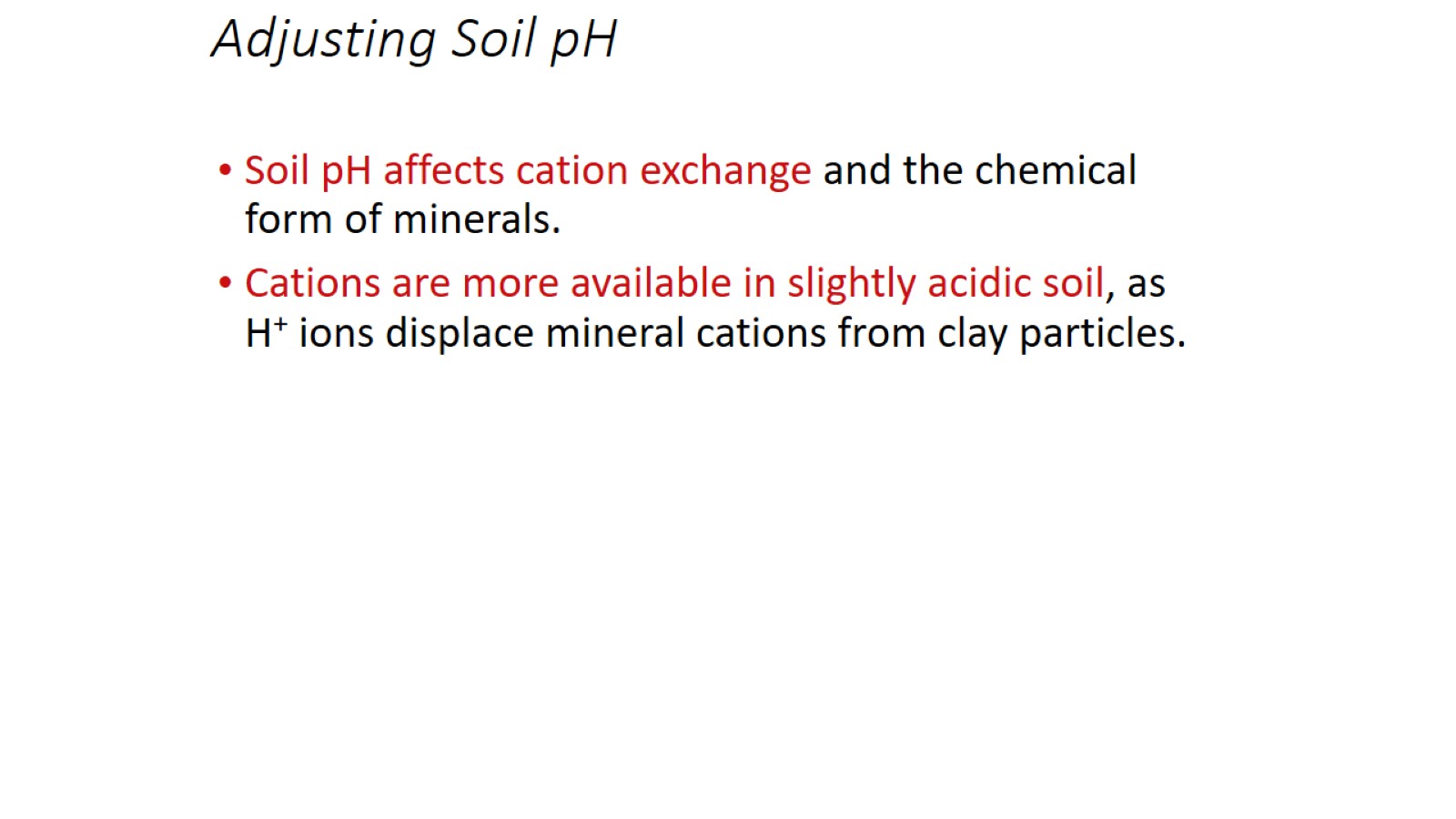 Adjusting Soil pH
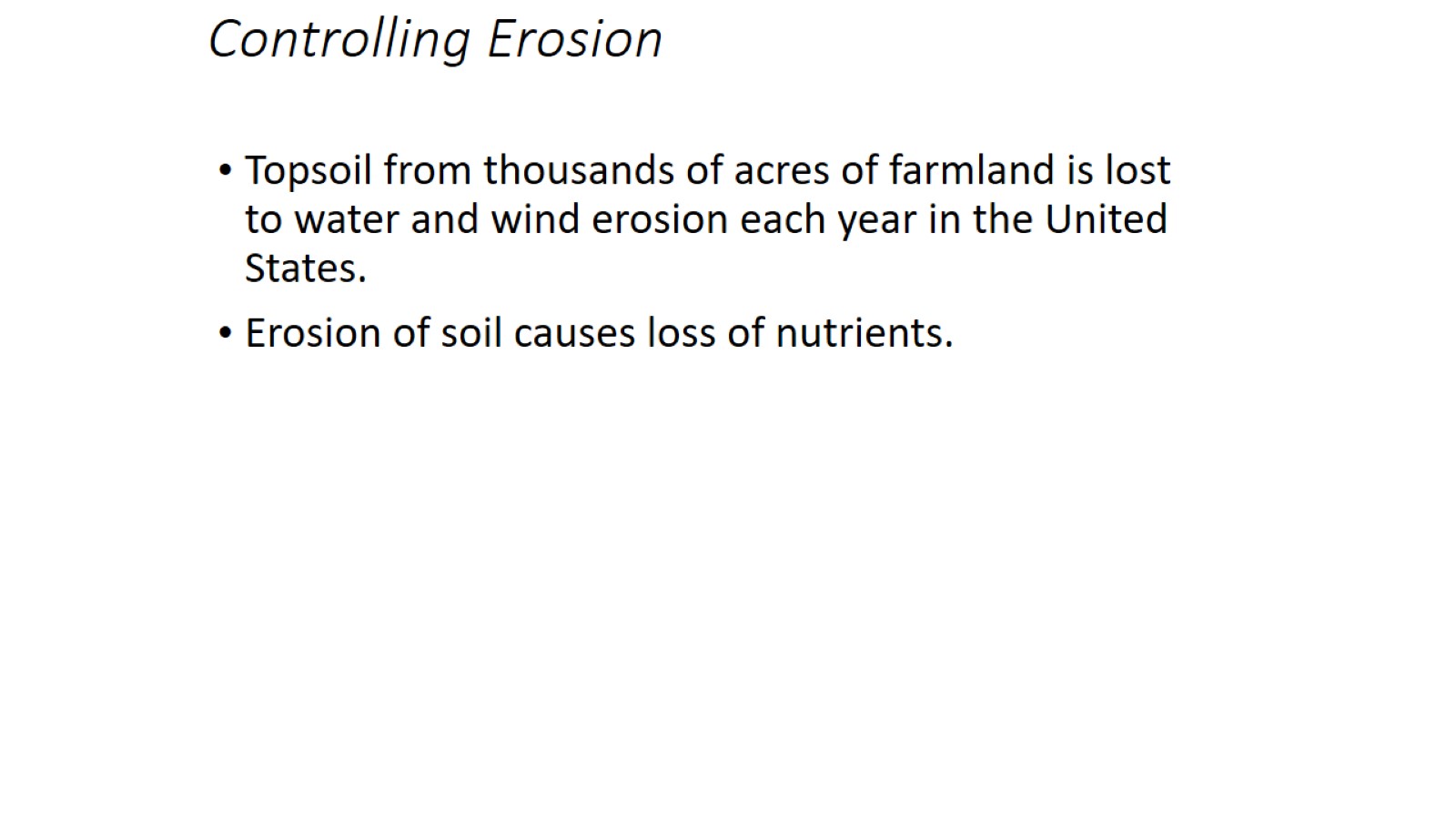 Controlling Erosion
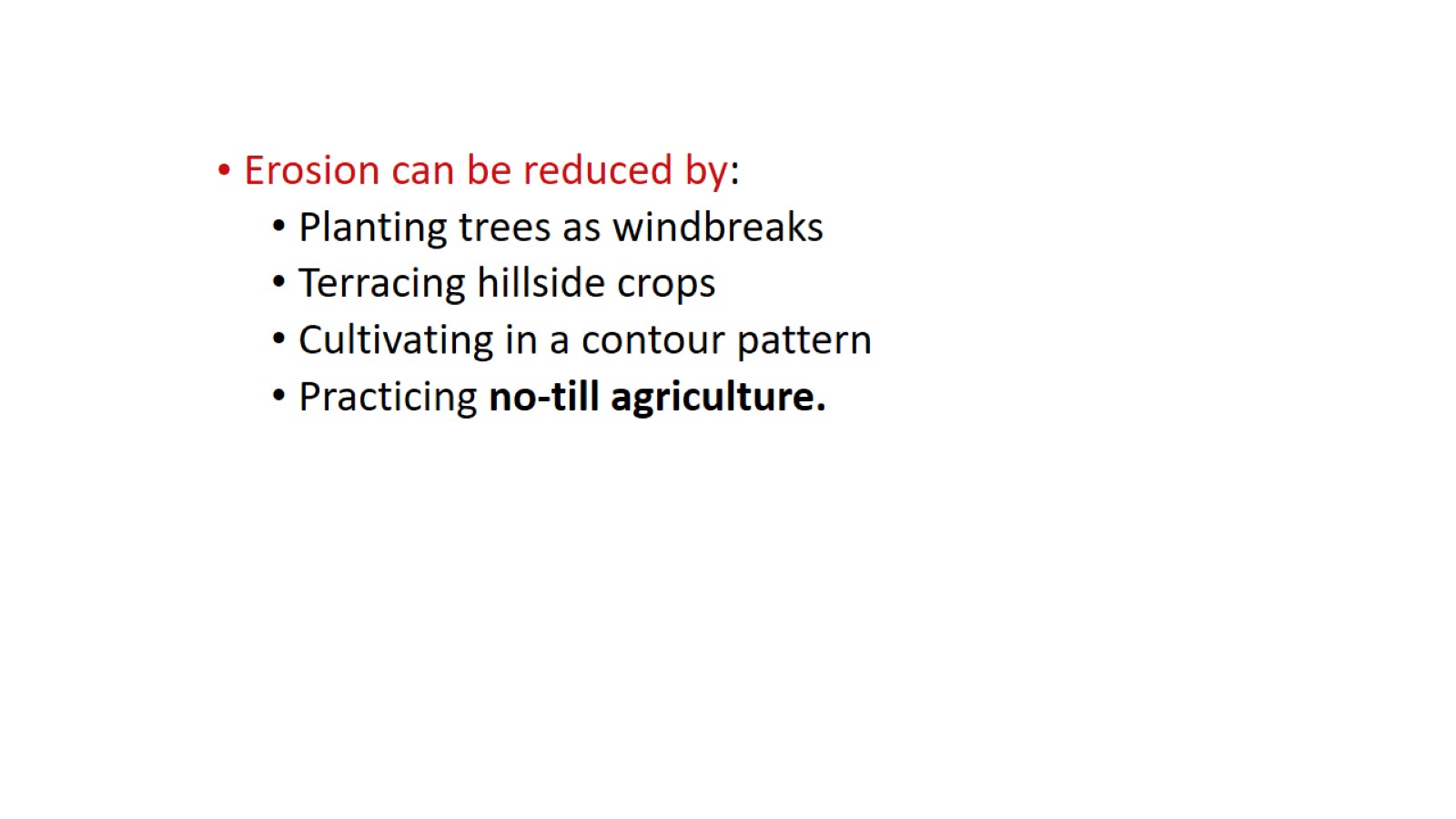 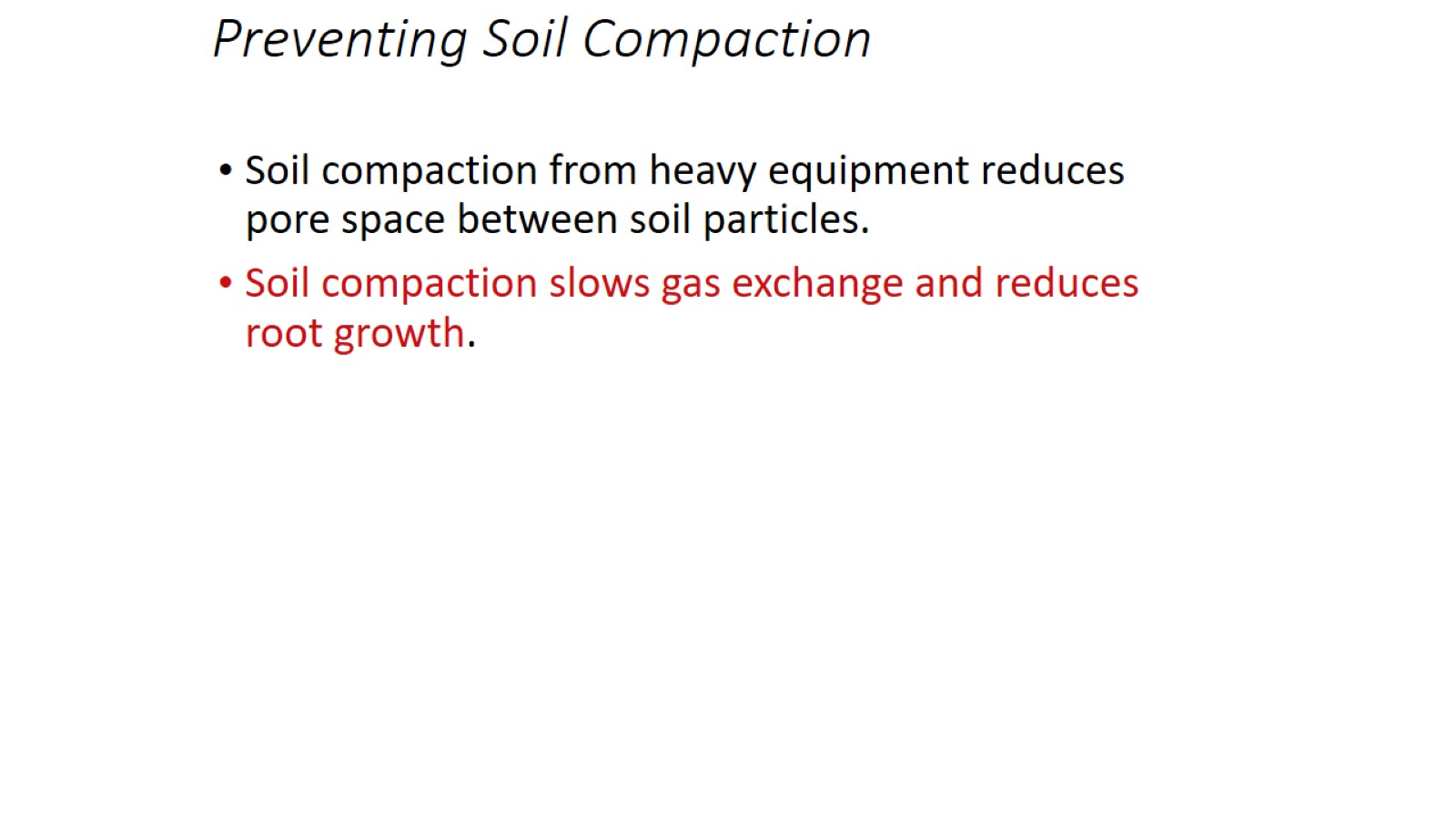 Preventing Soil Compaction
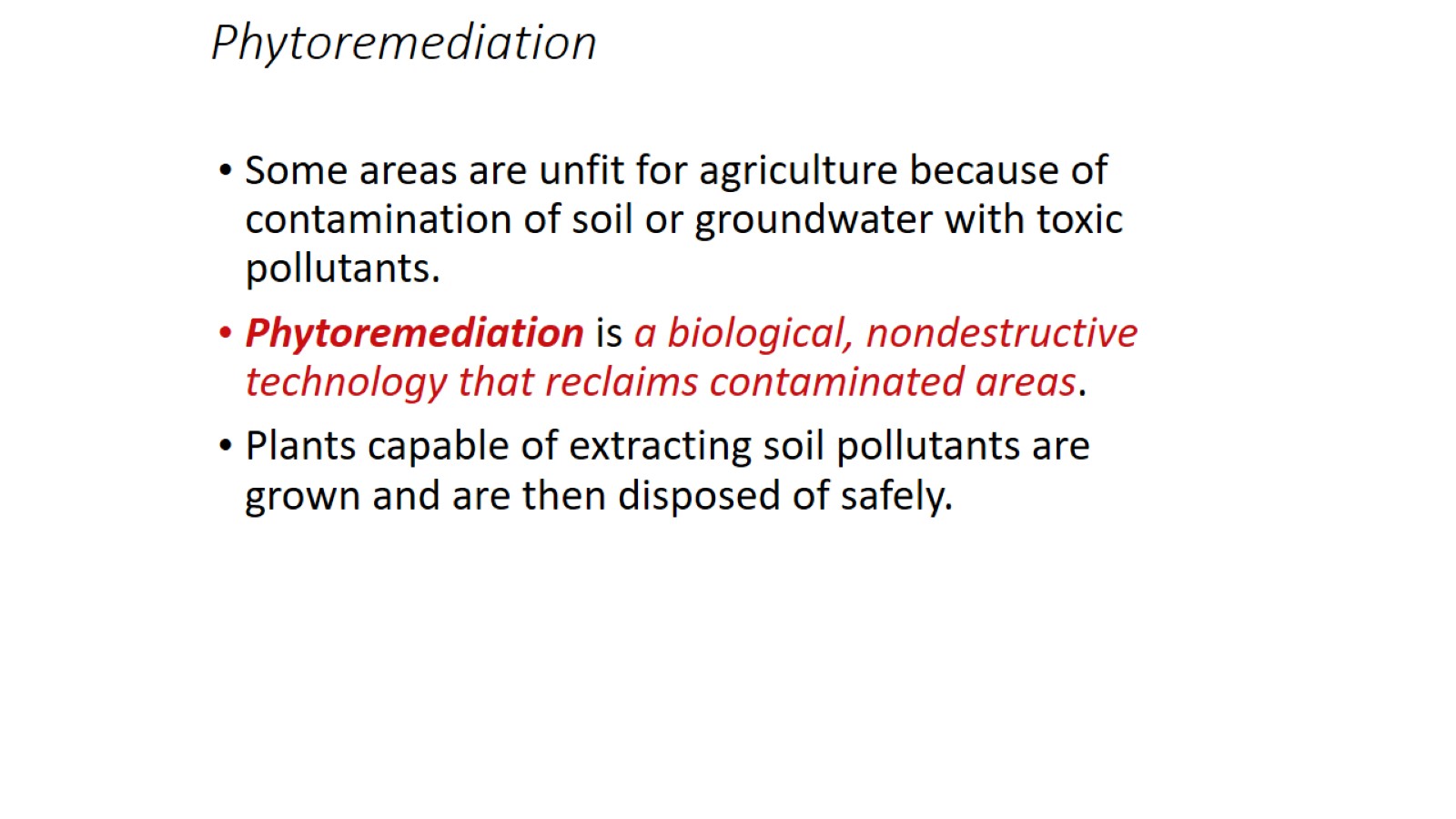 Phytoremediation
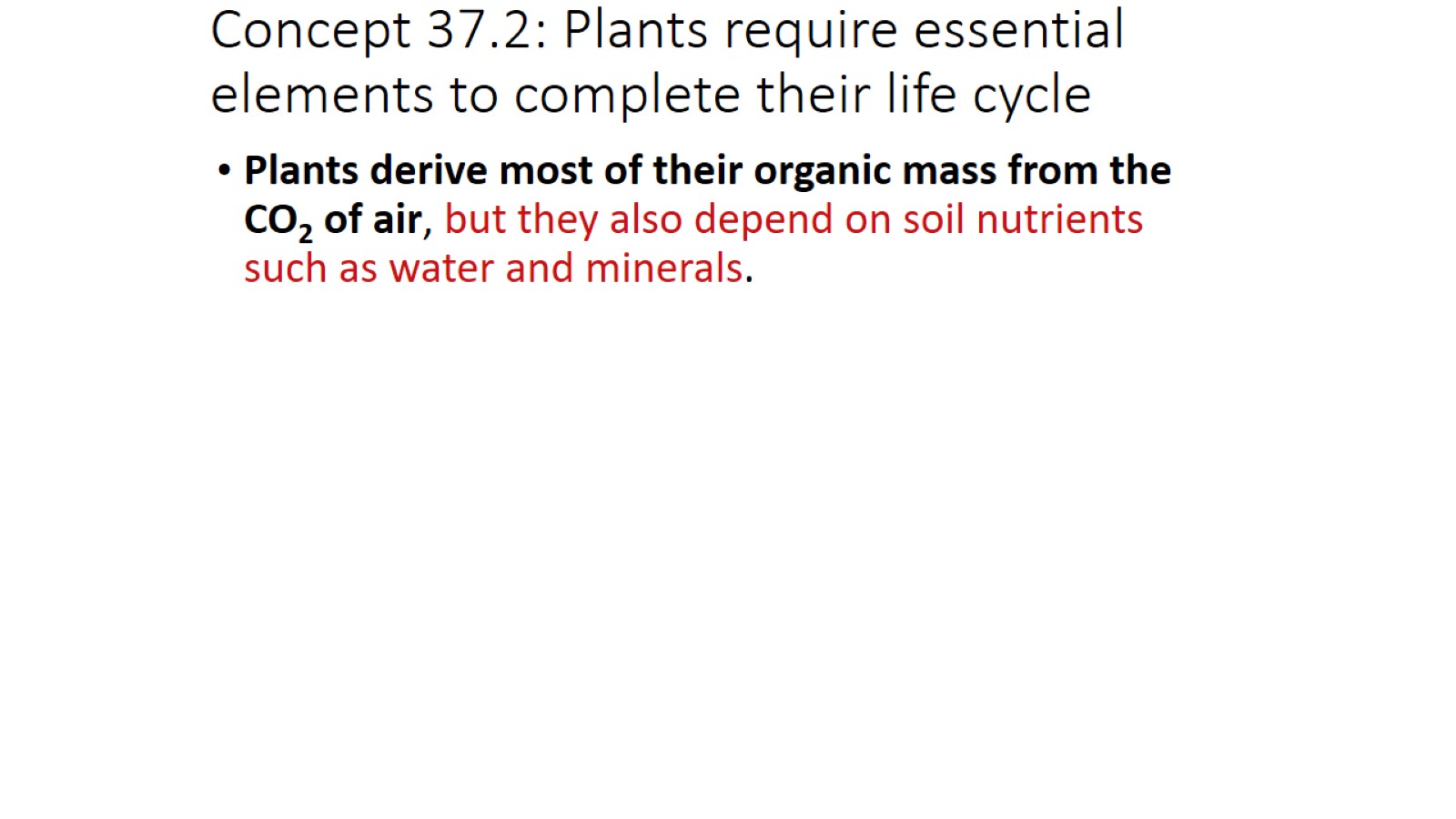 Concept 37.2: Plants require essential elements to complete their life cycle
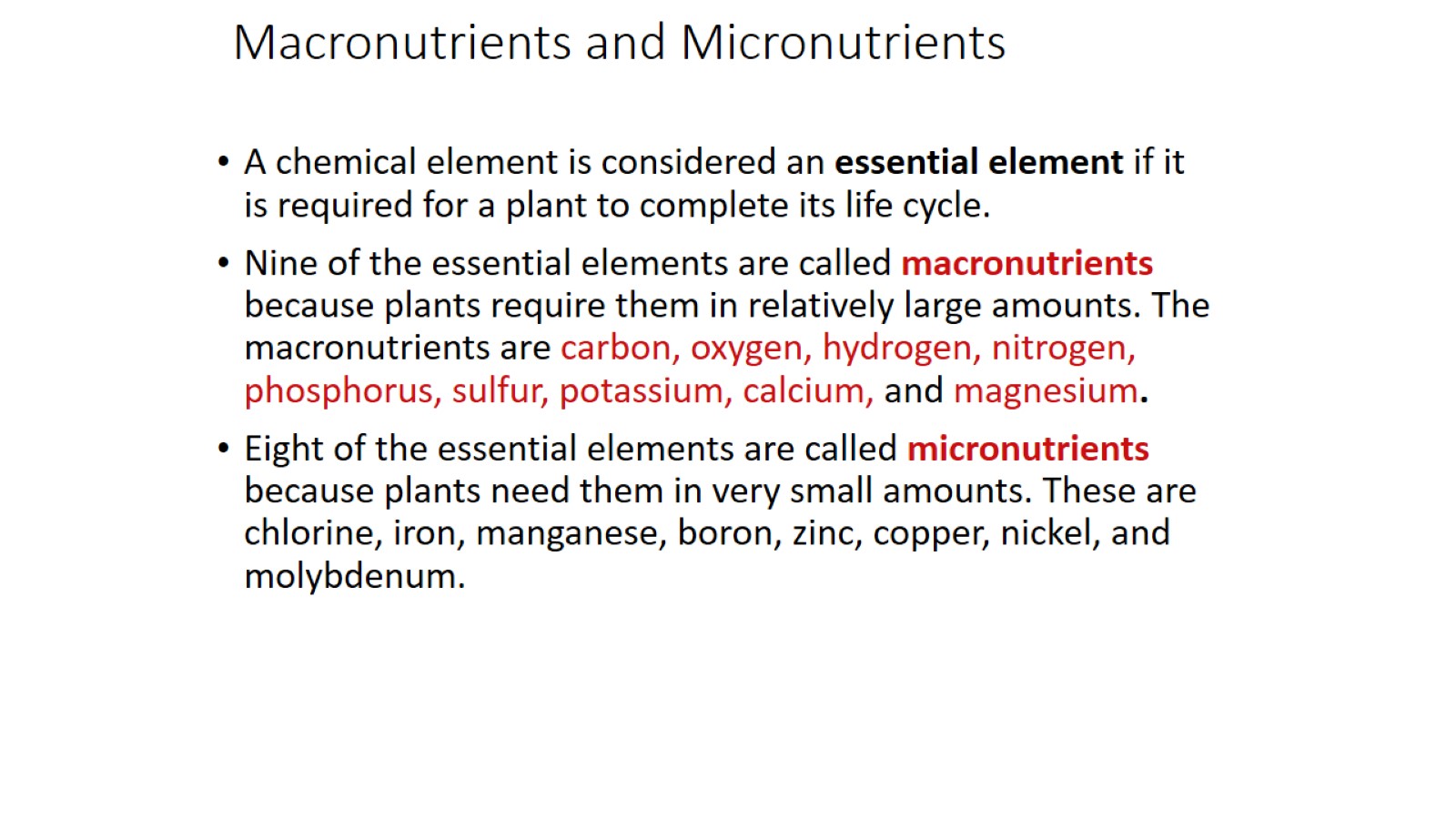 Macronutrients and Micronutrients
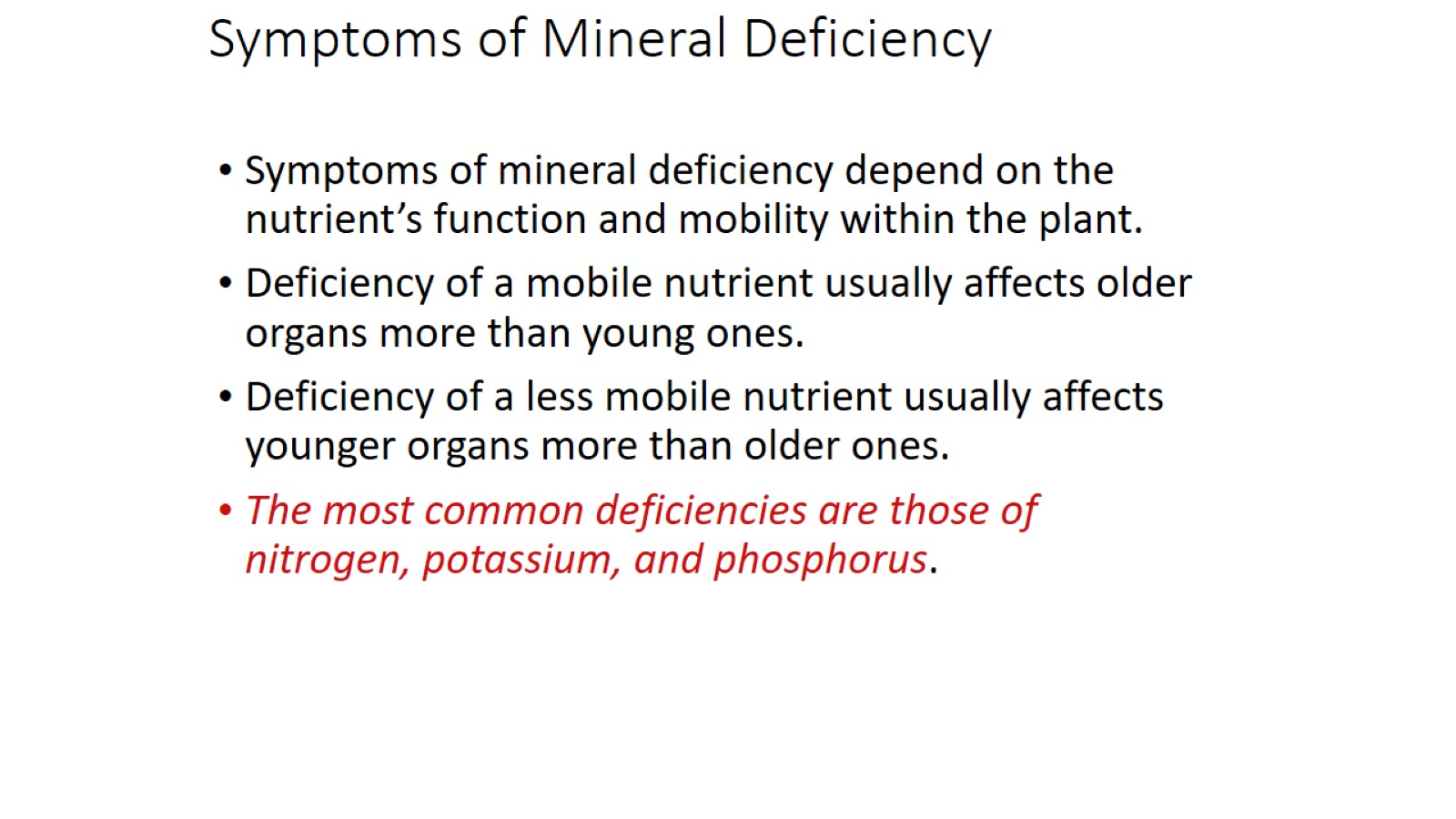 Symptoms of Mineral Deficiency
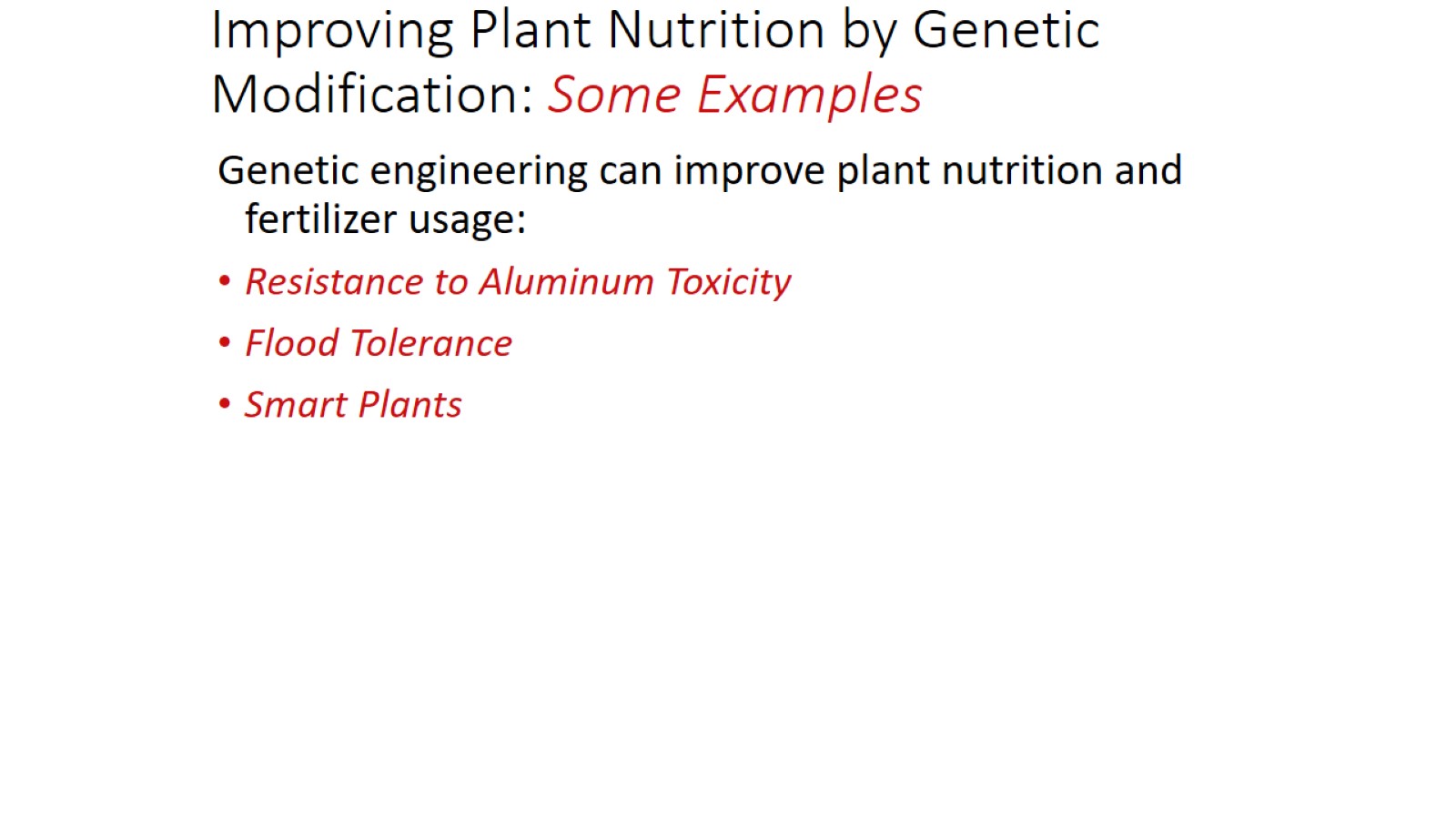 Improving Plant Nutrition by Genetic Modification: Some Examples
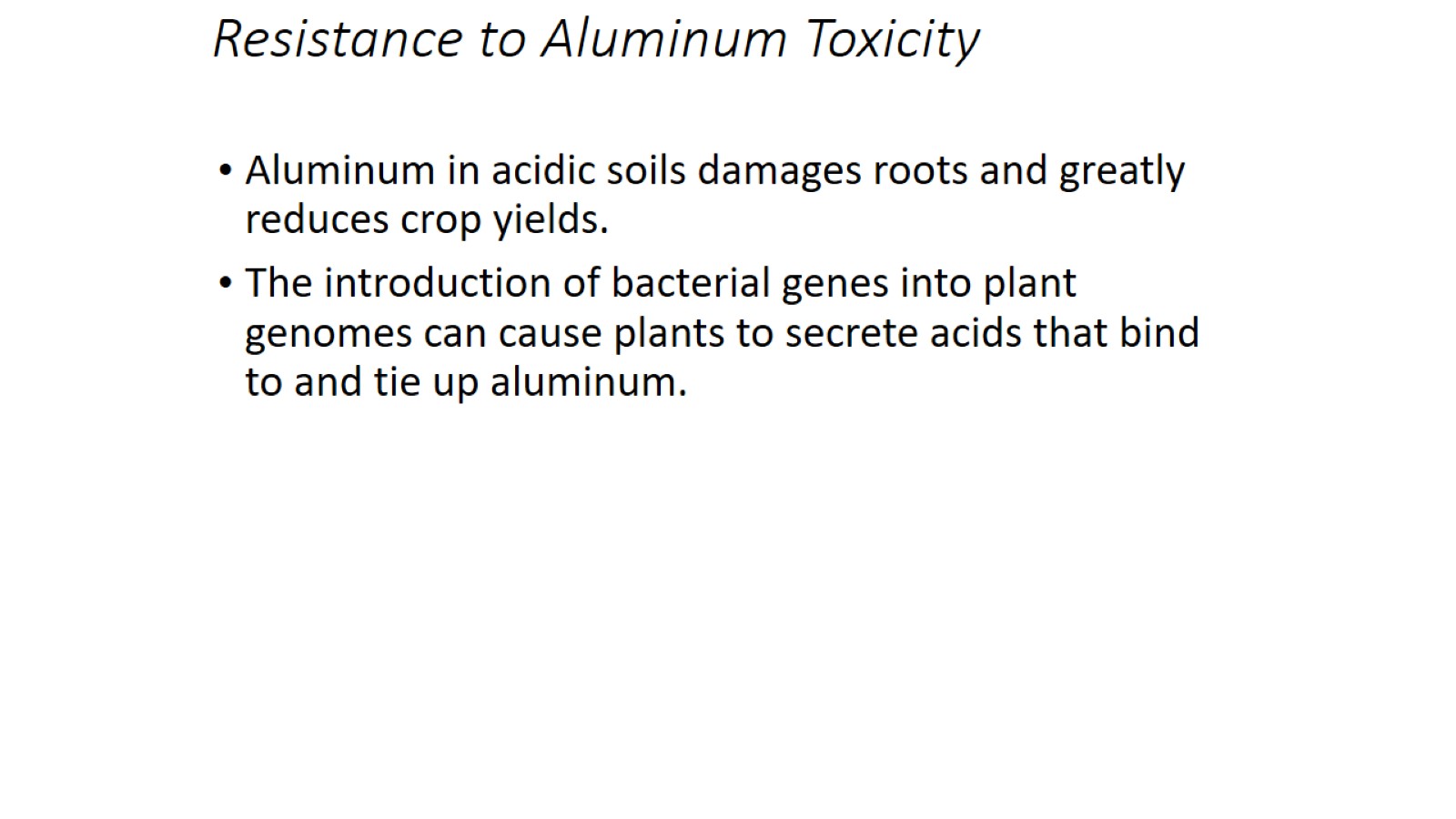 Resistance to Aluminum Toxicity
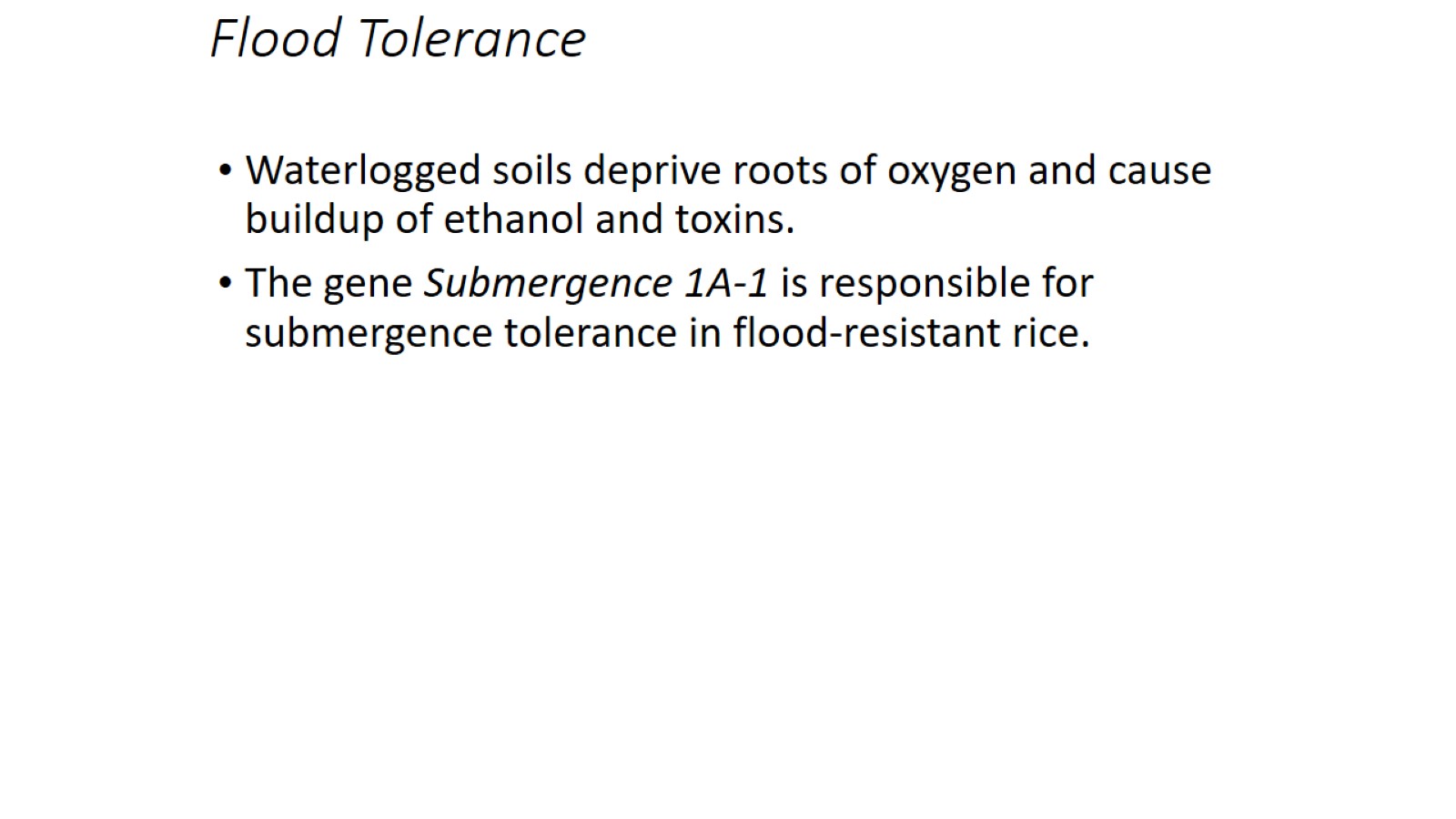 Flood Tolerance
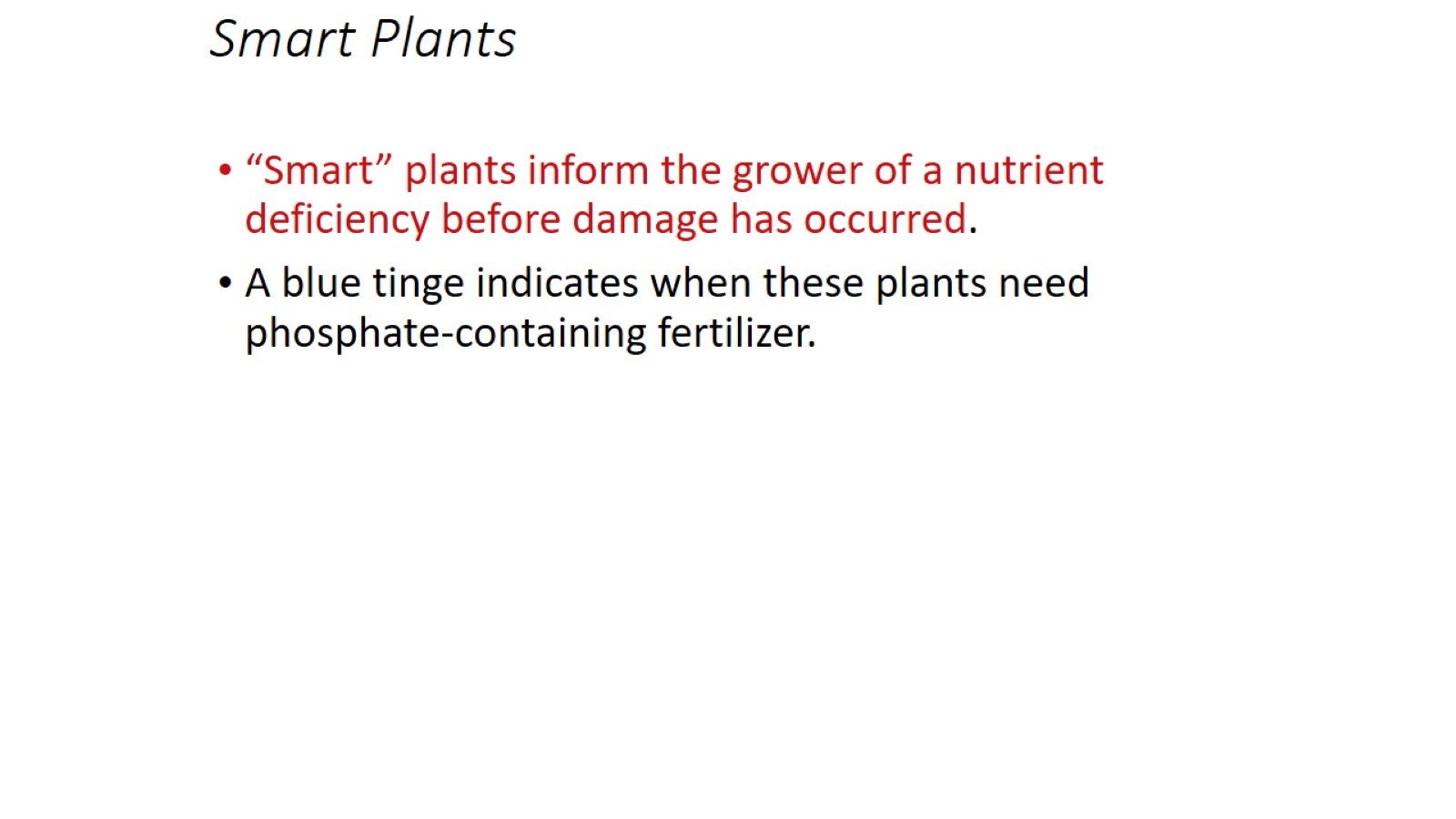 Smart Plants
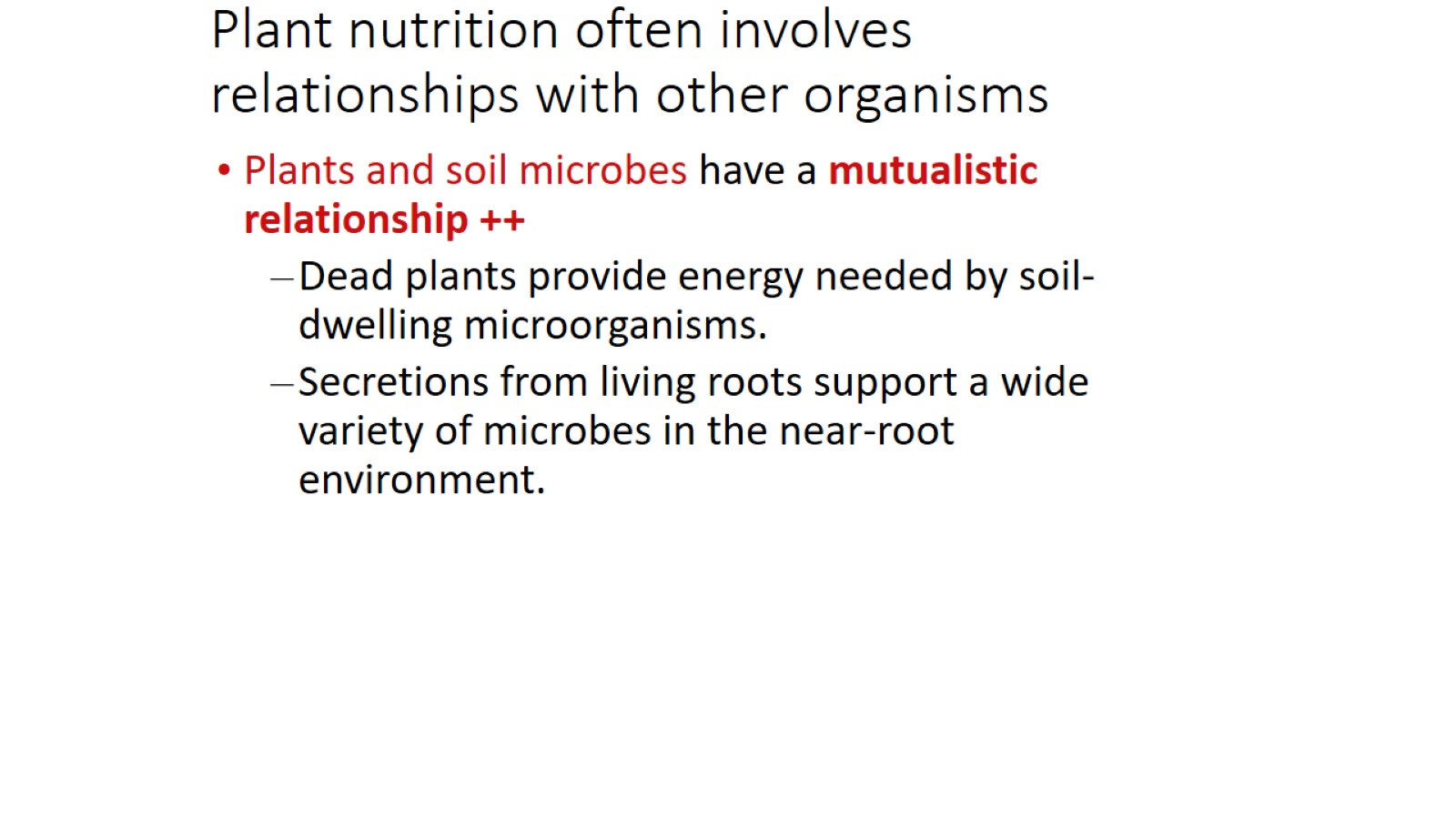 Plant nutrition often involves relationships with other organisms
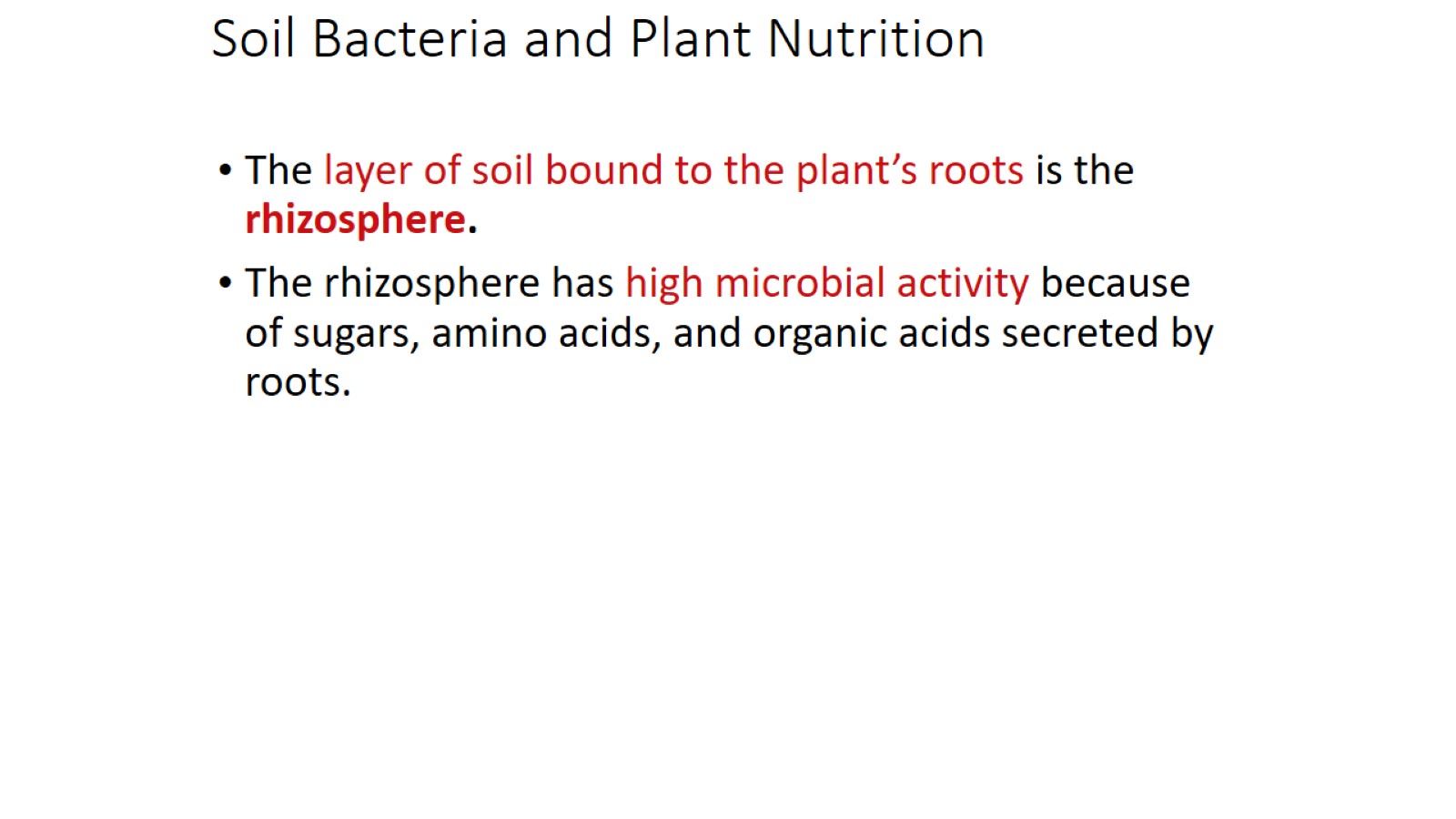 Soil Bacteria and Plant Nutrition
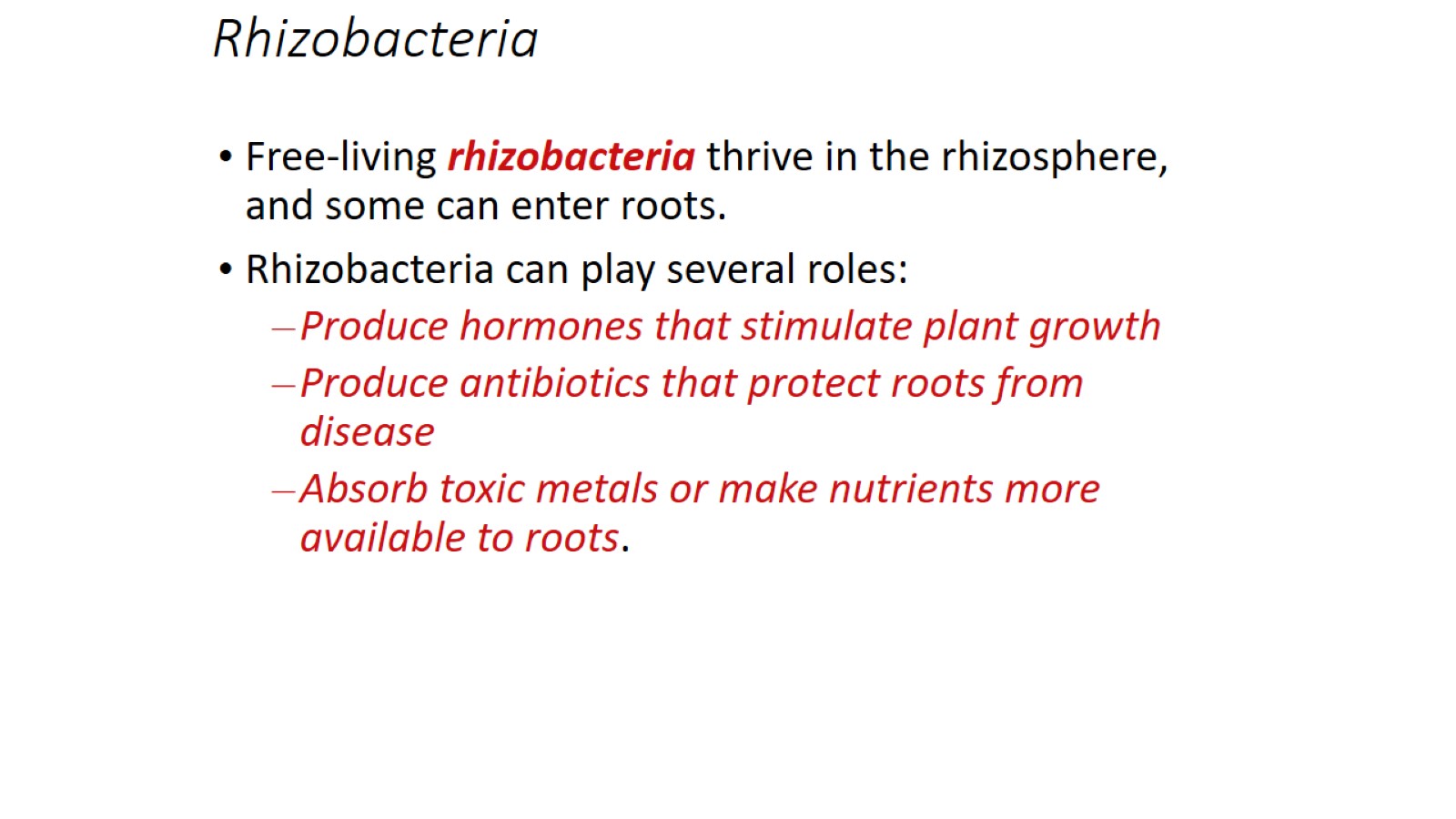 Rhizobacteria
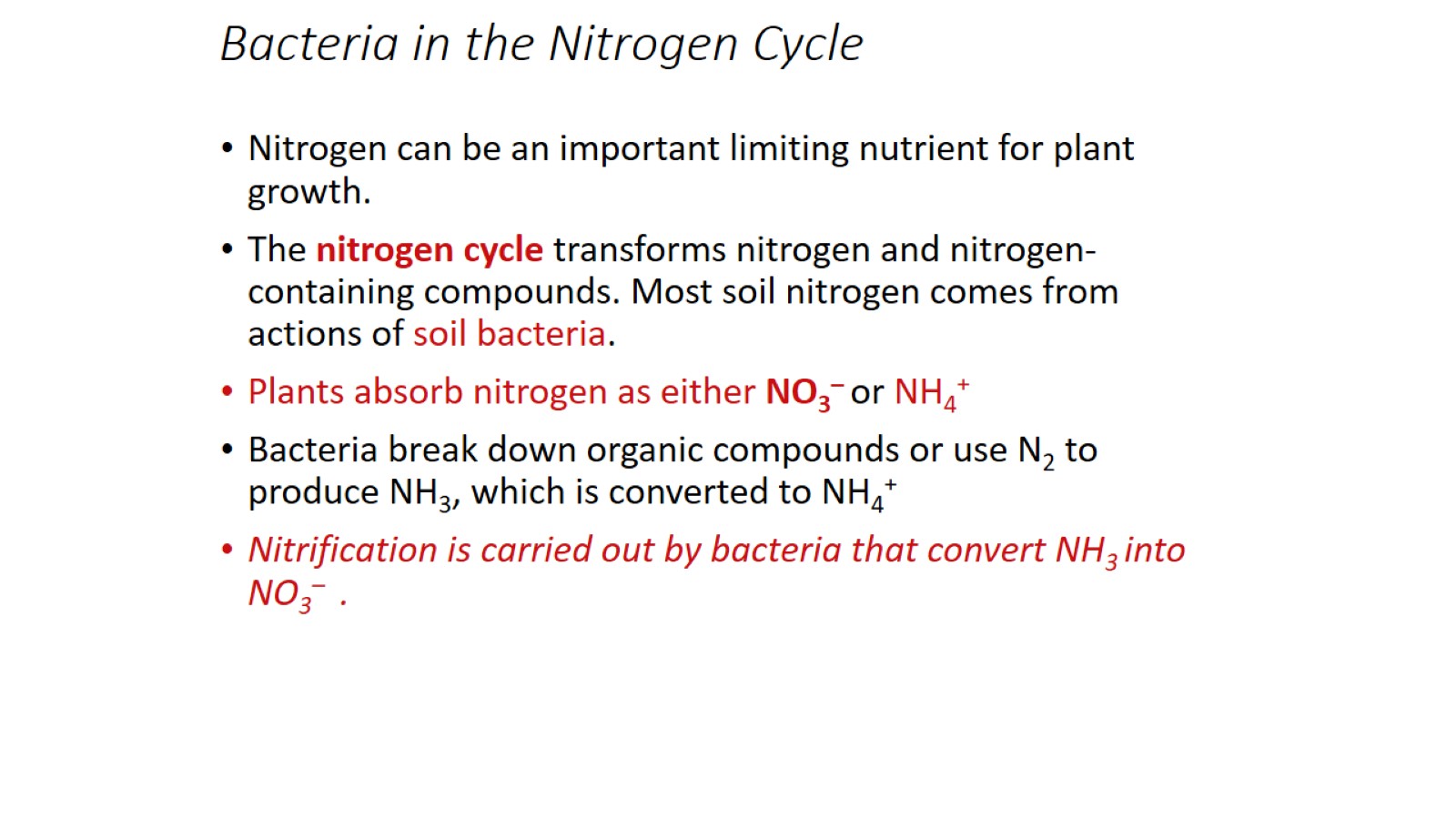 Bacteria in the Nitrogen Cycle
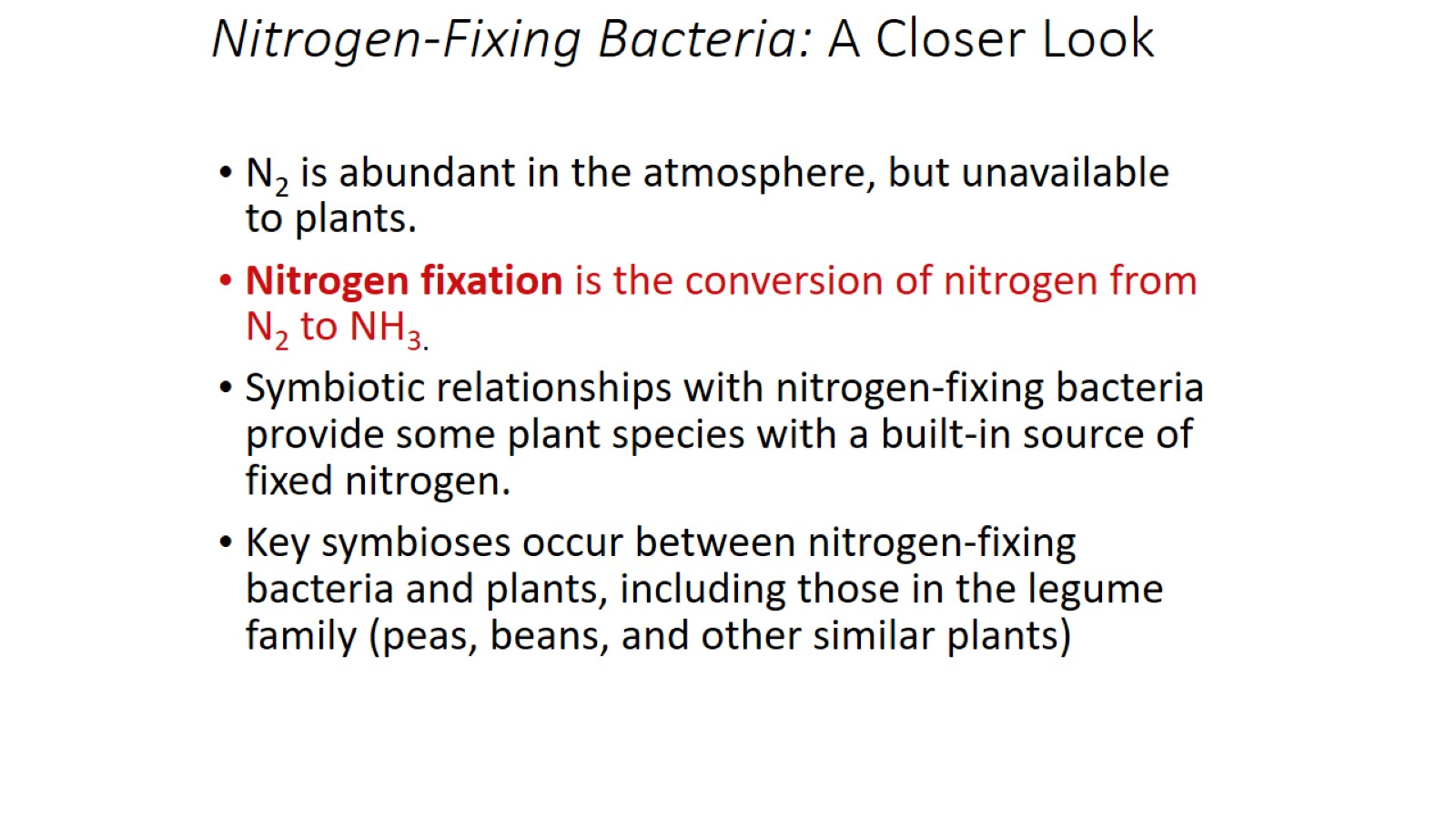 Nitrogen-Fixing Bacteria: A Closer Look
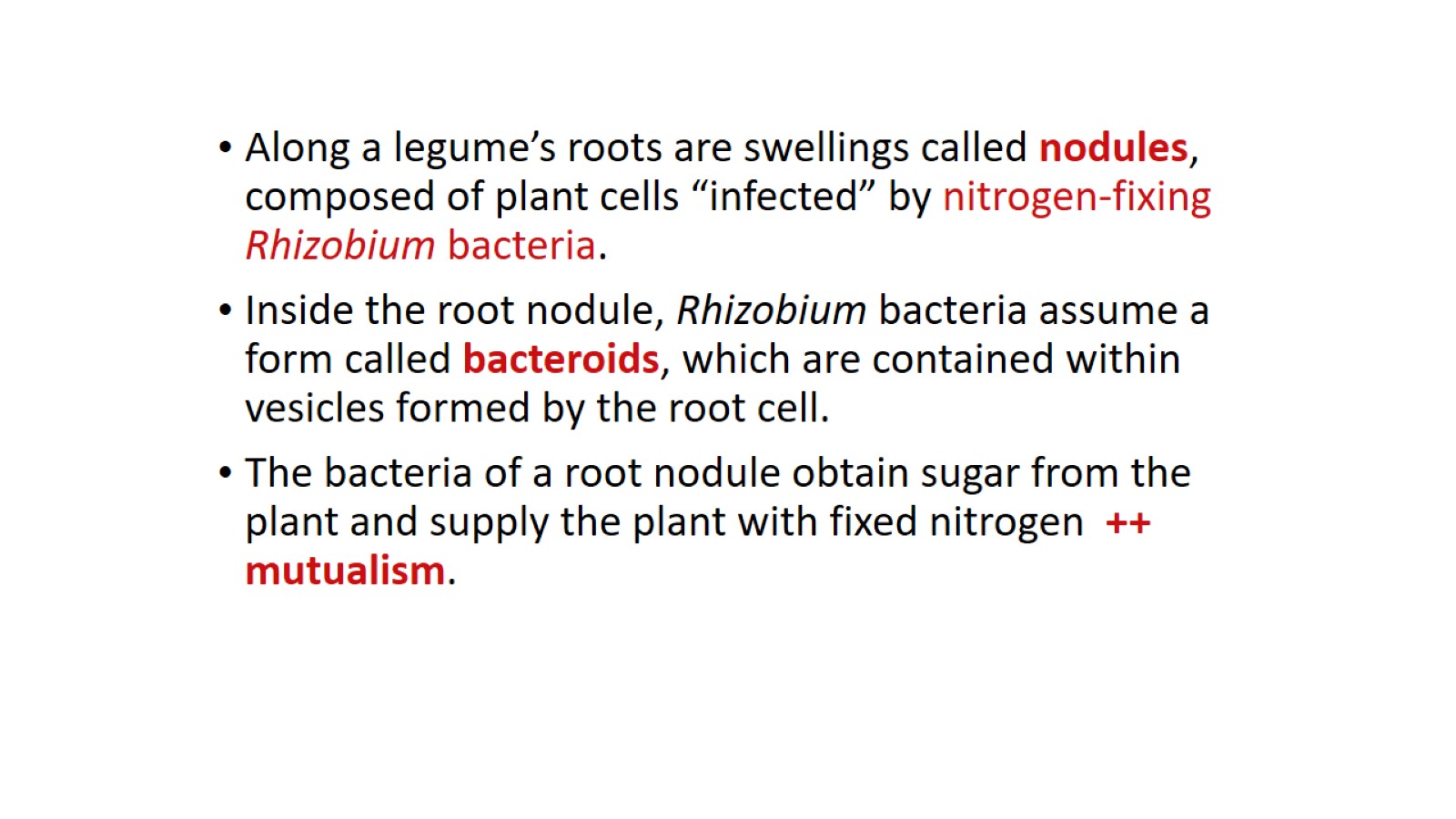 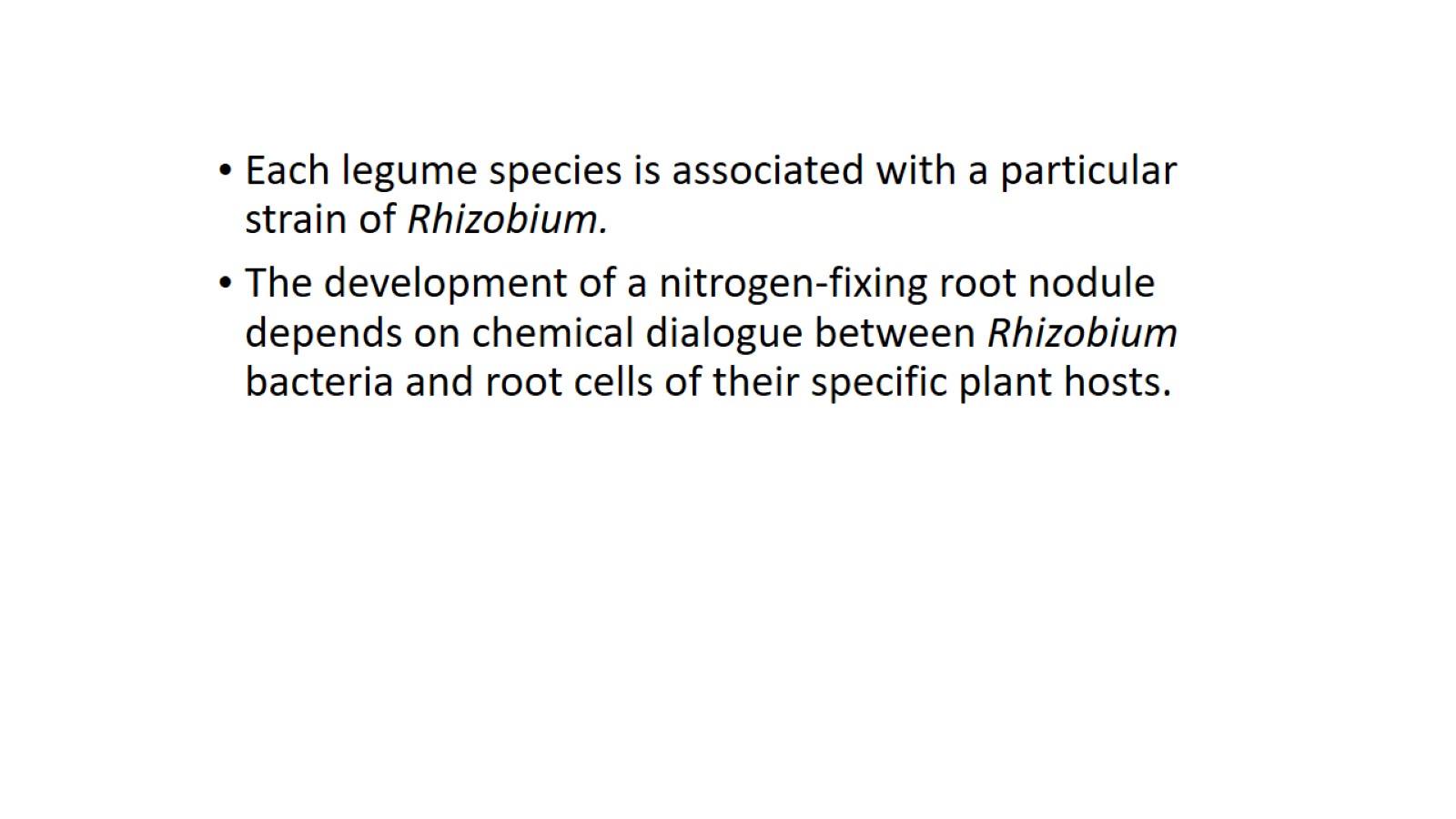 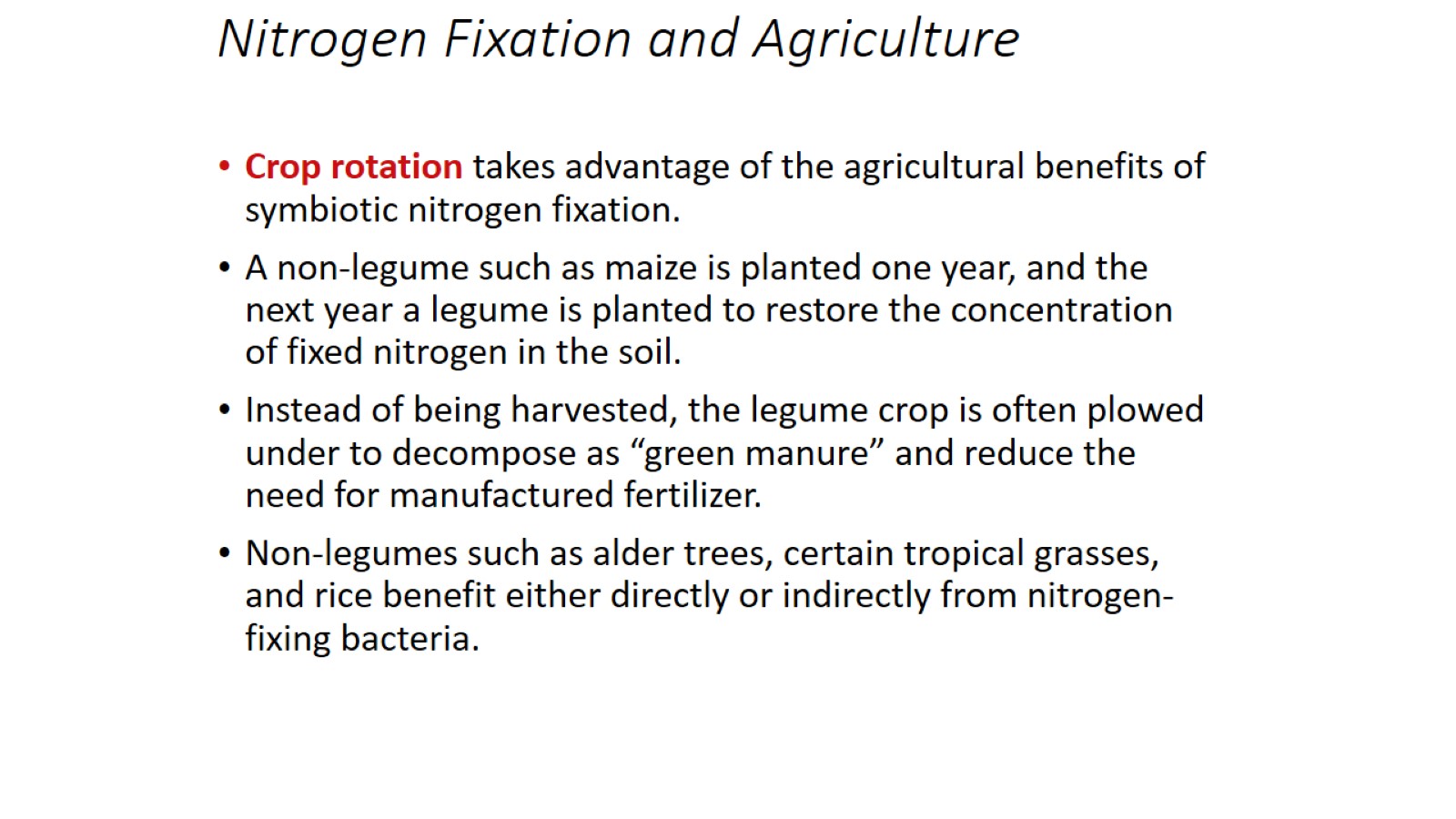 Nitrogen Fixation and Agriculture
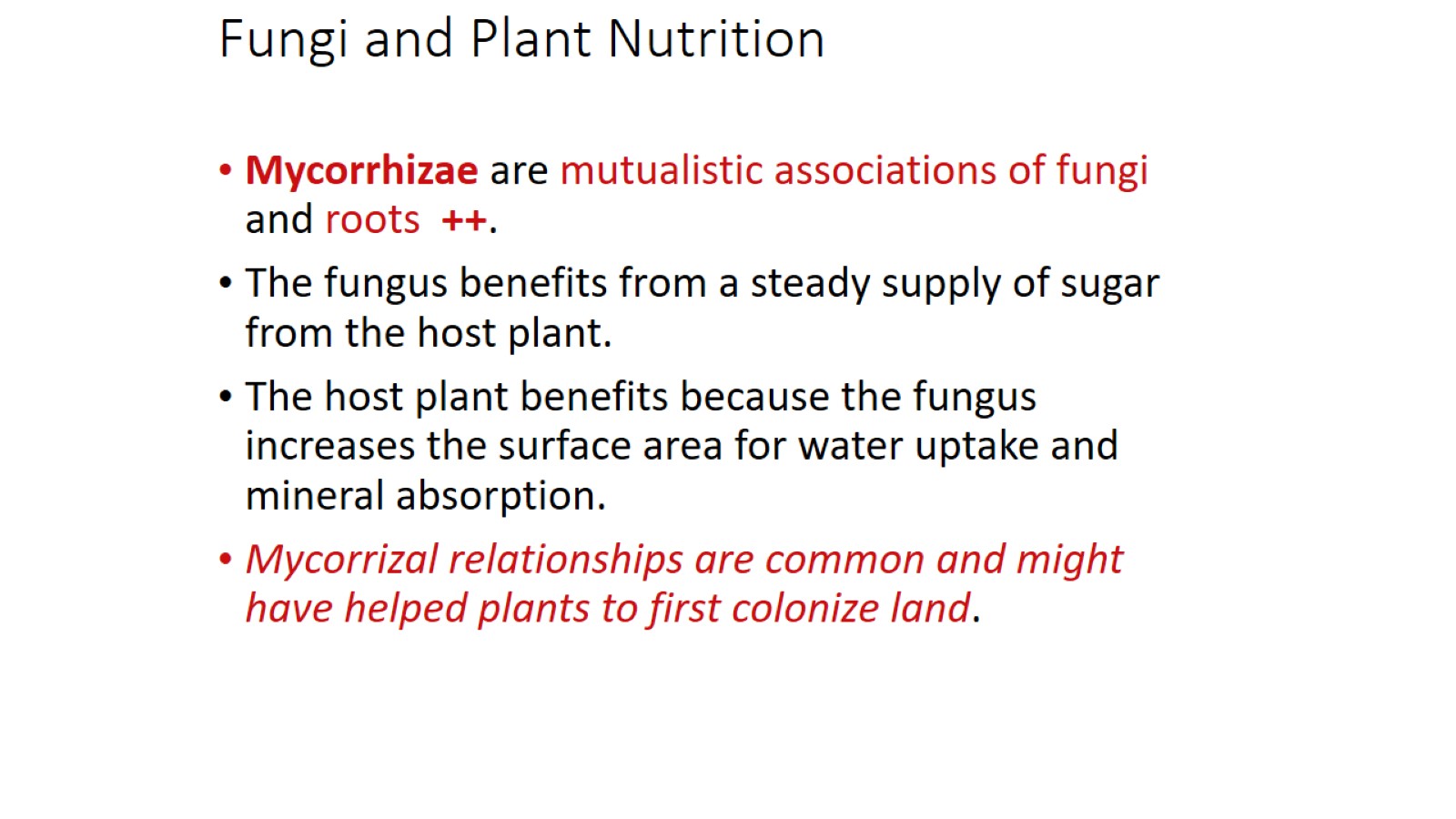 Fungi and Plant Nutrition
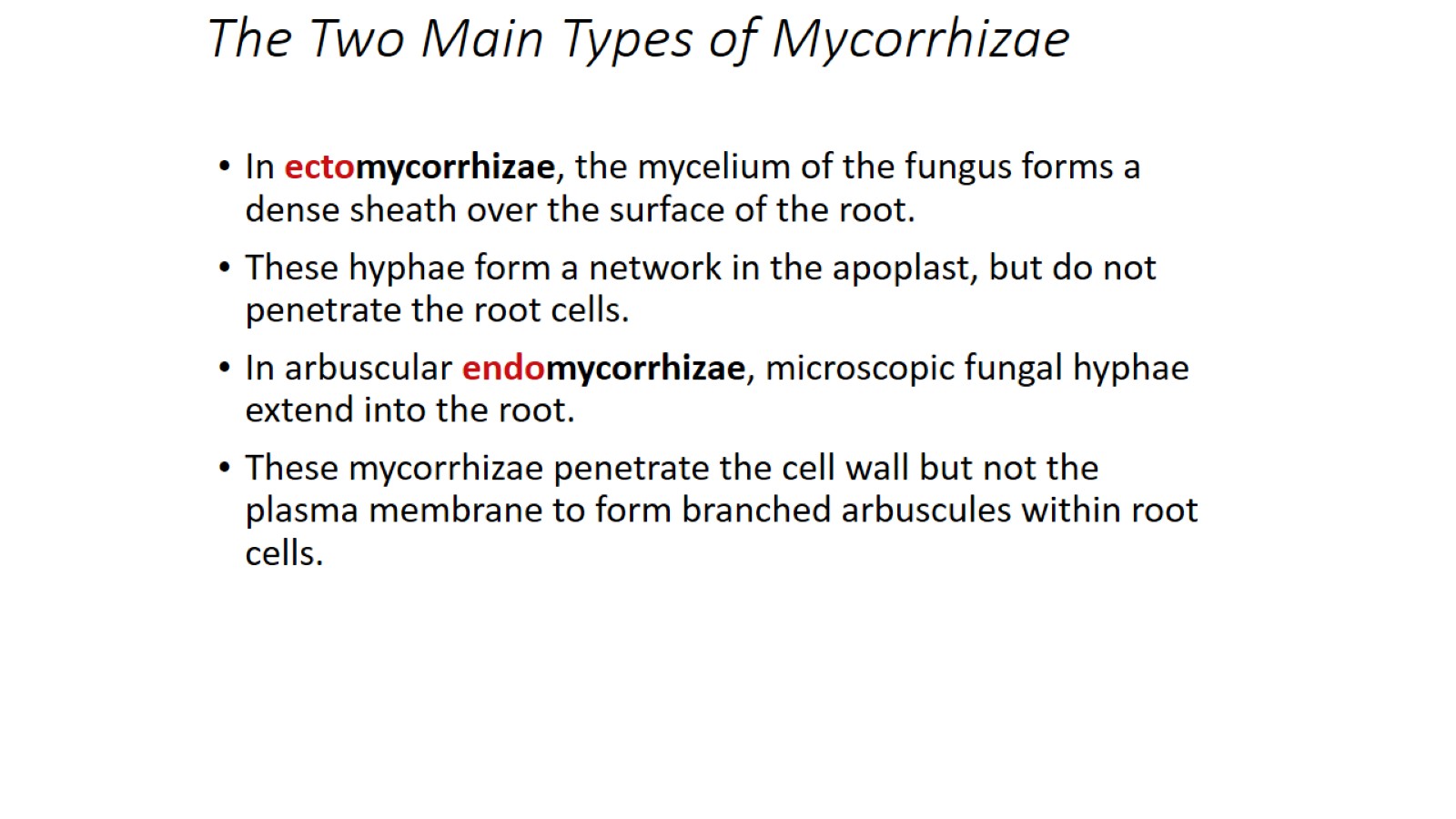 The Two Main Types of Mycorrhizae
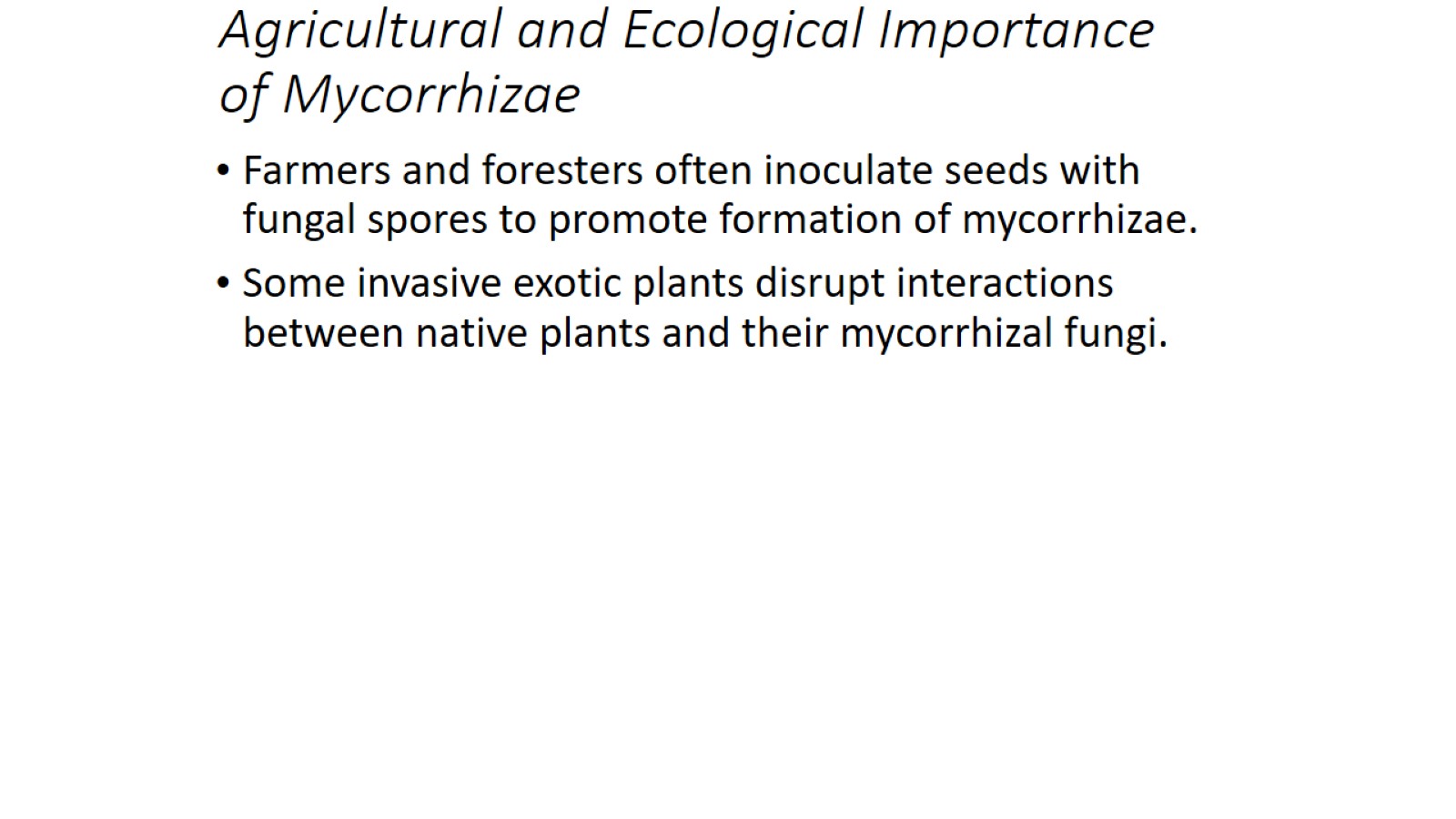 Agricultural and Ecological Importance of Mycorrhizae
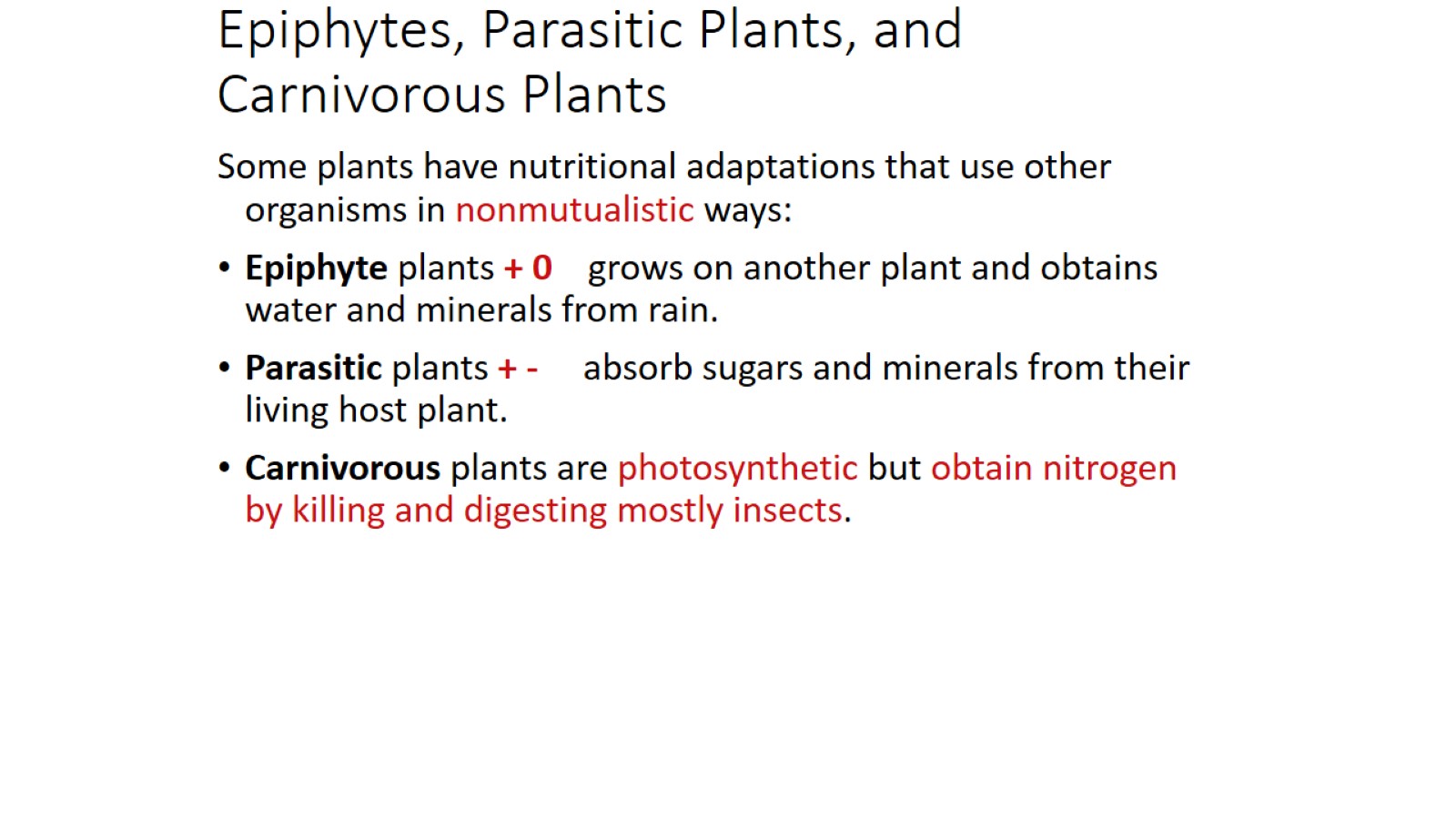 Epiphytes, Parasitic Plants, and Carnivorous Plants